ОТЧЕТ 
о работе администрации 
городского округа «Город Губаха» 
за 2014 год
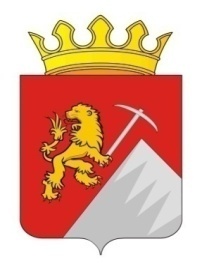 Докладчик: глава администрации
Николай Владимирович Лазейкин
[Speaker Notes: Уважаемый Александр Валерьевич, депутаты и присутствующие коллеги! Представляю доклад, в котором отражена информация  об основных показателях социально-экономического развития Губахинского  городского округа и результатах работы администрации города Губаха за 2014 год]
Площадь городского округа-1009,5 кв.км. Численность населения на 01.01.2015г. составляет 35794 чел.
[Speaker Notes: Основные социально-экономические показатели показывают устойчивое развитие Губахинского городского округа. Площадь территории городского округа 1009,5 кв.км. Численность населения городского округа на 1 января 2015 года составила 35,8 тыс. человек. В 2014 году  разработаны утверждены стратегически важные документы территориального планирования: Генеральный план и Правила землепользования и застройки Губахинского городского округа.]
Население городского округа, чел.
Показатели рождаемости и смертности населения, чел.
Младенческая смертность, 
на 1000 родившимися живыми
[Speaker Notes: Несмотря на снижение численности населения, основные демографические показатели остаются положительными: снижается смертность и незначительно наблюдается рост рождаемости. Хотелось бы отметить, что по итогам 2014 года округ входит в число 5-ти лучших территорий Пермского края по уровню младенческой смертности.]
Доходы бюджета городского округа, млн.руб.
[Speaker Notes: Объем доходов бюджета 2014 года составил 925,7 млн.руб. и превышает аналогичный показатель за 2013 год на 78,4 млн.рублей, что объясняется, в первую очередь,  увеличением безвозмездных поступлений за счет вышестоящих бюджетов на реализацию инвестиционных проектов и мер поддержки.]
Налоговые и неналоговые доходы, млн.руб.
[Speaker Notes: Собственные доходы бюджета получены в объеме 266,6 млн. руб. и в расчете на 1 жителя составляют более 7 тыс. рублей. Объем поступлений по собственным доходам за 2014 год ниже аналогичного показателя за 2013 год на 26,9 млн.руб., что связано со снижением норматива зачисления НДФЛ в бюджет городского округа с 45% до 32%.]
Расходы бюджета городского округа, млн.руб.
[Speaker Notes: Расходы бюджета в  2014 году впервые за последние годы превысили уровень в 1 млрд.руб. и составили 1015.8 млн.руб., что на 156,4 млн.руб. выше аналогичного показателя за 2013 год.]
Социально ориентированный бюджет
[Speaker Notes: Бюджет городского округа социально направленный. 3/5 расходов бюджета направлены на развитие социальной сферы (образование, культура, физическая культура и спорт),1/5- на инфраструктуру и ЖКХ.]
Производство товаров, работ, услуг, млрд.руб.
[Speaker Notes: Наполняемость бюджета напрямую зависит от развития реального сектора экономики. Губахинский городской округ принадлежит к числу промышленных территорий Пермского края с положительной динамикой производства товаров, работ, услуг.]
Структура занятости работающего населения, %
[Speaker Notes: Наибольший вклад в прирост объемов производства вносят предприятия обрабатывающей отрасли.]
Среднемесячная заработная плата, руб.
[Speaker Notes: Стабильными темпами увеличивается среднемесячная заработная плата, уровень которой по итогам 2014 года  составил 23, 5 тыс. рублей или  102,4% уровня 2013 года.]
Инвестиции в основной капитал
[Speaker Notes: Наш округ обладает высоким инвестиционным потенциалом, занимая 8 место из 48 территорий Пермского края, что говорит об устойчивом развитии экономики. В 2014 году объем инвестиций составил 1,1 млрд.руб. или  в расчете на 1 жителя составит 31 тыс.руб., что в 1,8 раза выше уровня 2013 года.]
Состояние рынка труда
Уровень регистрируемой безработицы, %
[Speaker Notes: Губахинский городской округ входит в состав благоприятных территорий с уровнем безработицы ниже среднего по Пермскому краю.]
Итоги 2014 года
[Speaker Notes: Можно ли освоить 1 млрд. рублей? Можно. При условии, что у вас есть программный бюджет и эффективно выстроенная работа депутатского корпуса, администрации города, общественности и бизнес-структур.]
Программный бюджет
[Speaker Notes: С 2014 года бюджет Губахинского городского округа  составлен с учетом  программного формата, предусмотренного статьей 179 Бюджетного кодекса Российской Федерации. Для перехода на программный формат определены Порядок разработки, реализации, оценки эффективности и Перечень муниципальных программ. Общий объем финансирования программного бюджета составил 874.4 млн.руб или 87% расходов бюджета, исполнение которого предлагаю вам рассмотреть. Некоторые целевые показатели применяются для оценки эффективности впервые с 2014 года без сравнения с предыдущими периодами.]
Муниципальная программа «Развитие образования»
Нормативный правовой акт
Постановление администрации городского округа «Город Губаха»  Пермского края от 11.09.2013 № 1342 «Об утверждении муниципальной программы Губахинского городского округа Пермского края «Развитие образования на 2014-2016 годы»
[Speaker Notes: Функционально-целевое направление  «Социальная политика» 
Муниципальная программа «Развитие образования» Основной целью программы являются повышение эффективности образовательной деятельности и качества образовательных услуг.]
Целевые показатели муниципальной программы «Развитие образования»
[Speaker Notes: Из представленных целевых показателей хотелось бы отметить , что в 2014 году дополнительно открыты 3 группы для детей дошкольного возраста,]
Целевые показатели муниципальной программы «Развитие образования»
[Speaker Notes: Город  является одной из немногих территорий края, где на протяжении последних лет отсутствует очередь для определения в дошкольные учреждения, все дошкольные учреждения имеют лицензию на образовательную деятельность.]
Целевые показатели муниципальной программы «Развитие образования»
[Speaker Notes: По итогам года средний балл ЕГЭ по основным предметам: математика, физика, история, литература, английский язык, информатика выше средних показателей по Российской Федерации. В 2014 году  набрали 95 баллов и выше по результатам ЕГЭ 4 учащихся  по русскому языку и 1- по физике. Большое внимание уделяется индивидуальному образованию. 85% учащихся самостоятельно, в соответствии со своими потребностями, определяют индивидуальные учебные планы, это очень высокий показатель.]
Целевые показатели муниципальной программы «Развитие образования»
[Speaker Notes: Благодаря развитию патриотического, гражданского, экологического  воспитания, развитию КВНского движения, охвату школьников дополнительным образованием, работе школьных служб примирения и объединений юных инспекторов движения   сократилась численность несовершеннолетних, совершивших преступление и пострадавших в дорожно-транспортных происшествиях.]
Целевые показатели муниципальной программы «Развитие образования»
[Speaker Notes: Более 80% детей охвачены дополнительным образованием. Особое внимание уделяется детям с ограниченными возможностями здоровья и детям группы риска. В связи с реализацией муниципального проекта поддержки одаренных детей «Факторы успеха» растет число школьников, принимающих участие в олимпиадах. Летом организован профильный лагерь для одаренных детей 11-12 лет, в котором отдохнули 60 учащихся.]
Целевые показатели муниципальной программы «Развитие образования»
[Speaker Notes: 98% педагогов прошли обучение по федеральным государственным образовательным стандартам. По прежнему низким (5%) остается показатель доли молодых педагогов в кадровом составе школ. Для решения этой проблемы и закрепления кадров впервые в 2014 году предоставлено служебное жилье для 3 педагогов.]
Финансирование муниципальной программы «Развитие образования»
[Speaker Notes: Финансирование программы «Развитие образования» составило 415,8 млн.руб., в том числе 303,1 млн.руб. за счет средств краевого и 1,0 млн.руб. средств федерального бюджетов. По итогам года более 42% бюджетных средств было израсходовано в сфере образования.]
Финансирование муниципальной программы «Развитие образования»
[Speaker Notes: Все 5 подпрограмм «Развития образования» выполнены с высоким уровнем исполнения.]
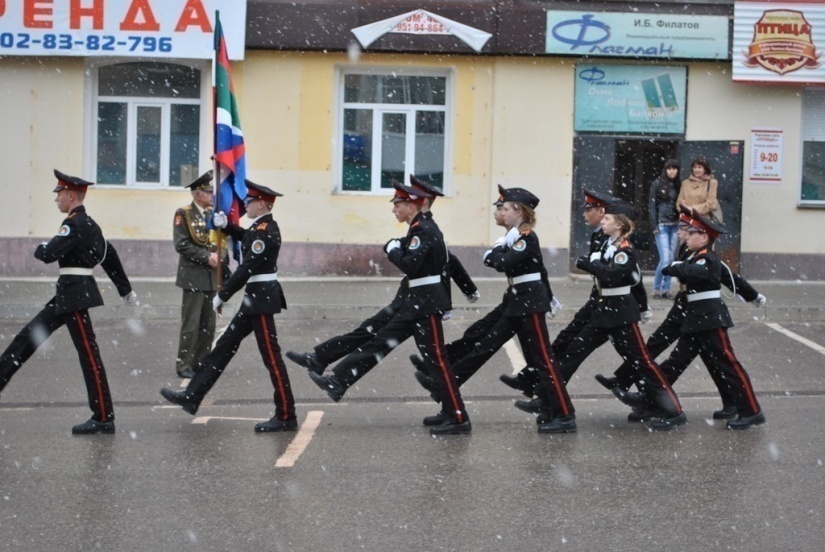 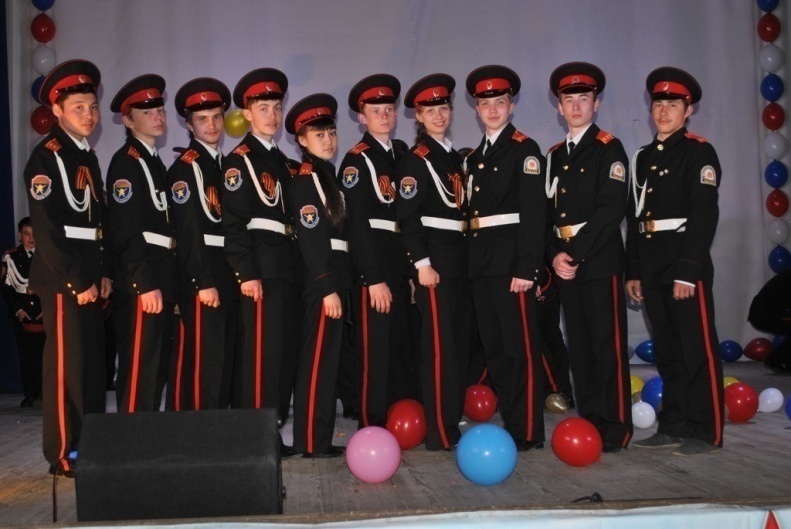 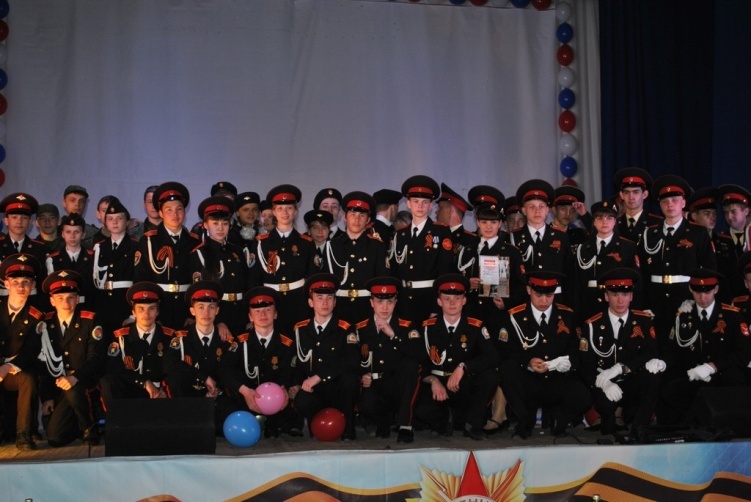 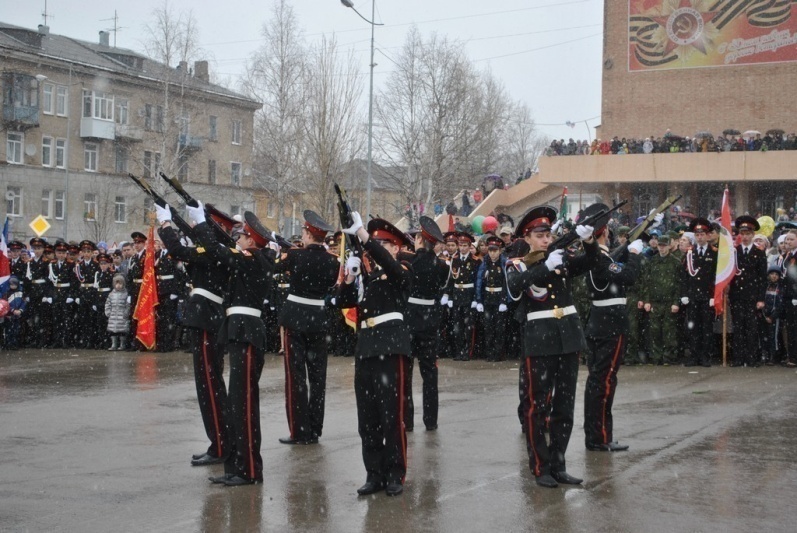 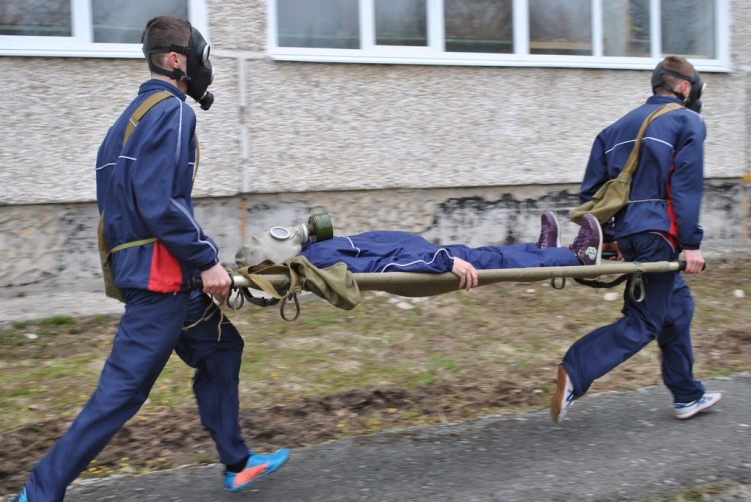 [Speaker Notes: Предлагаю вашему вниманию фотоотчет  наиболее значимые мероприятия 2014 года.
Юные кадеты - это гордость нашего города.
В мае этого года Губахе выпала высокая честь в проведении Всероссийского слета кадетов. В слете принимало участие  8 команд (108 кадетов) из разных уголков России.]
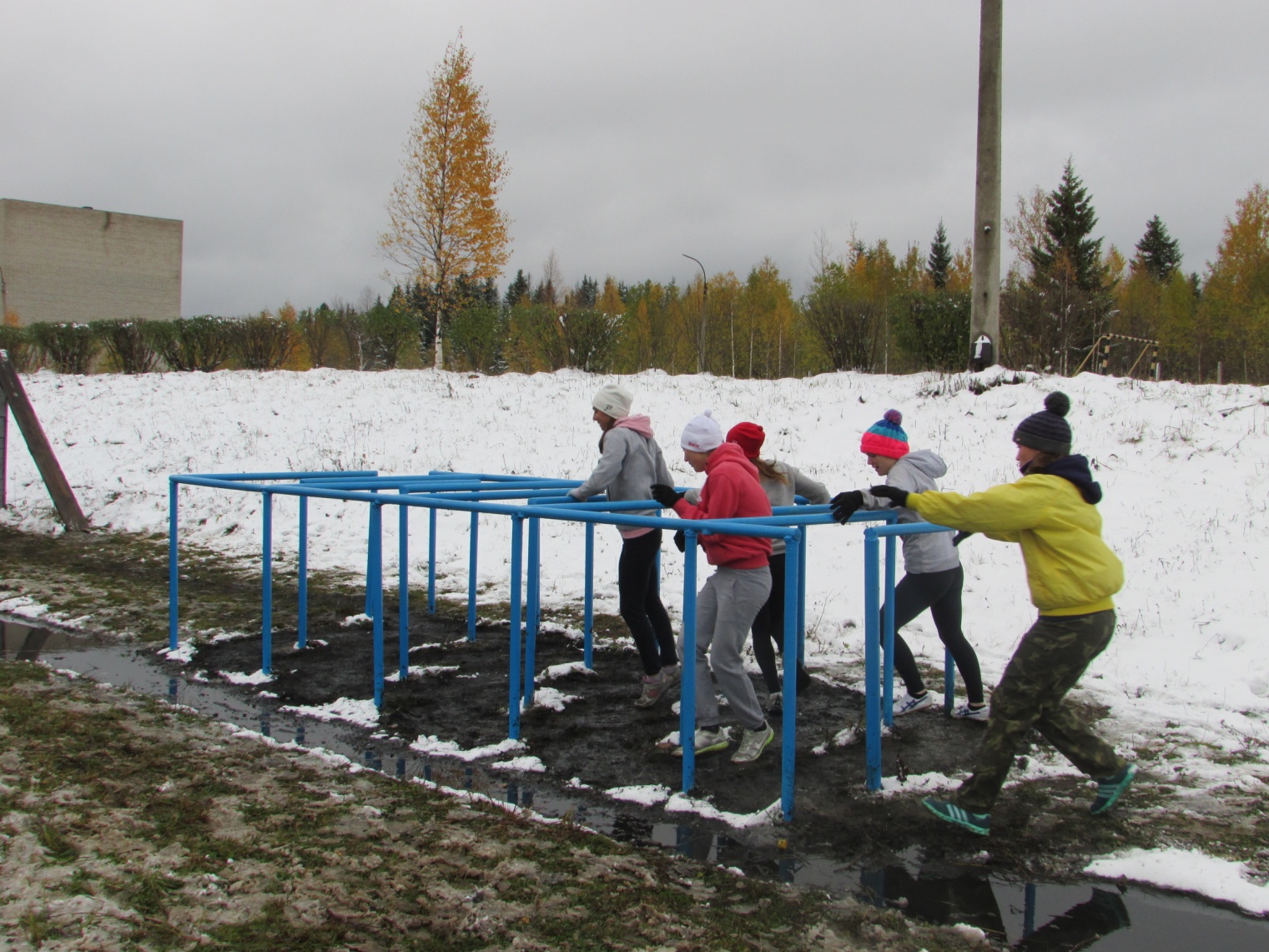 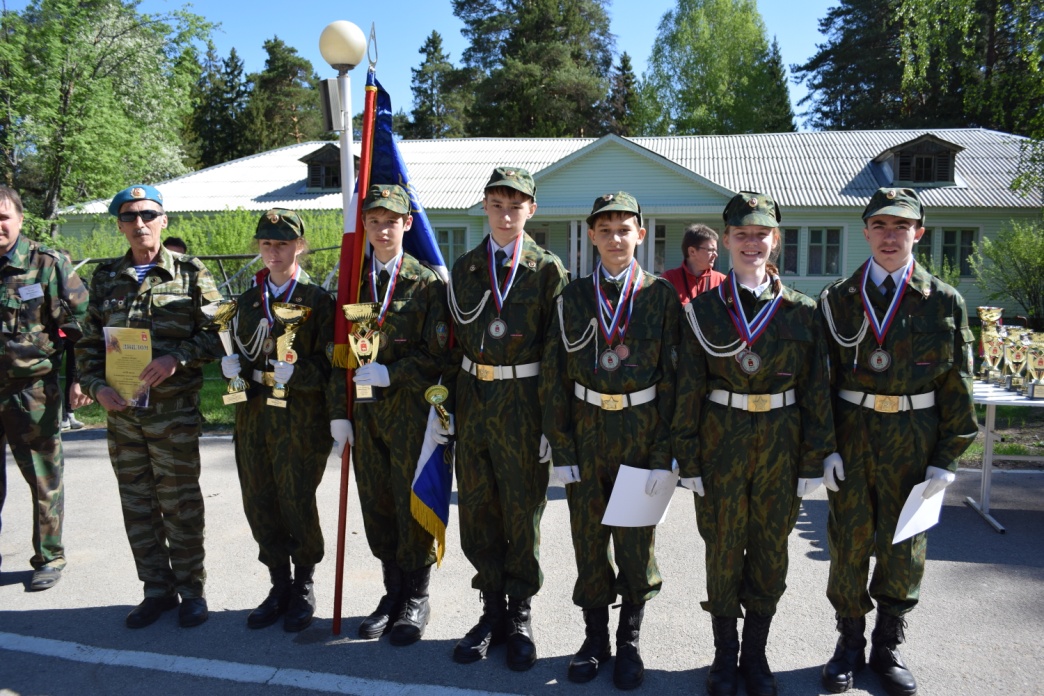 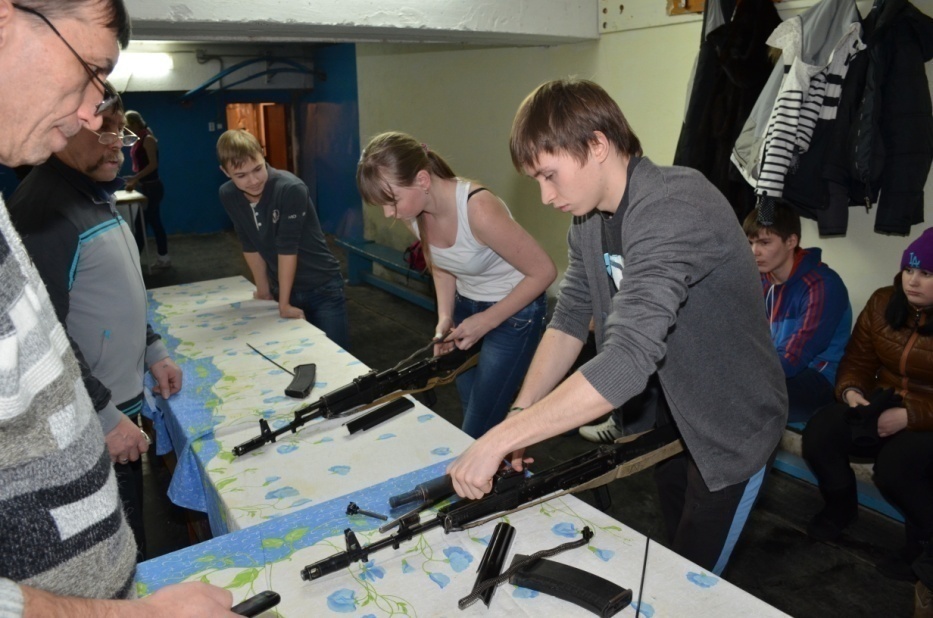 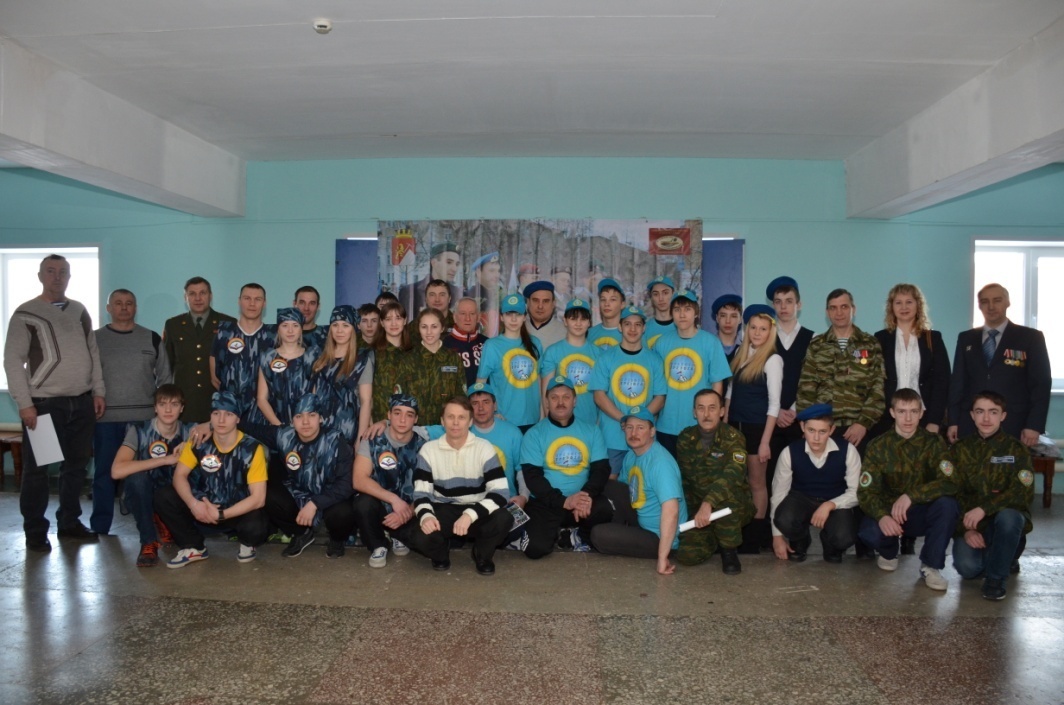 [Speaker Notes: С целью воспитания патриотизма и активной гражданской позиции стало доброй традицией проведение городской Спартакиады «Служу Отечеству» «Допризывник -2014» по военно-спортивному многоборью.]
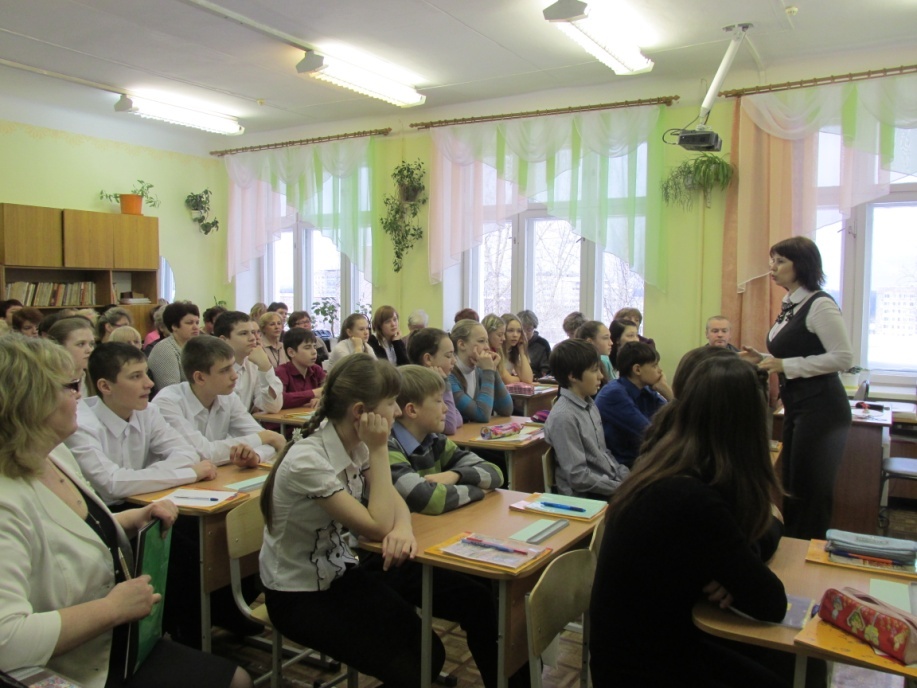 Реализация проекта: «Ступени»
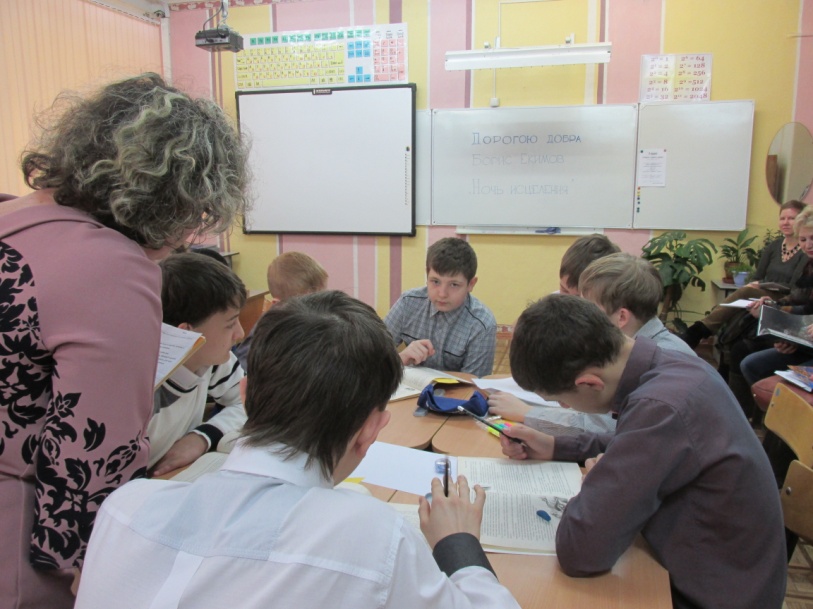 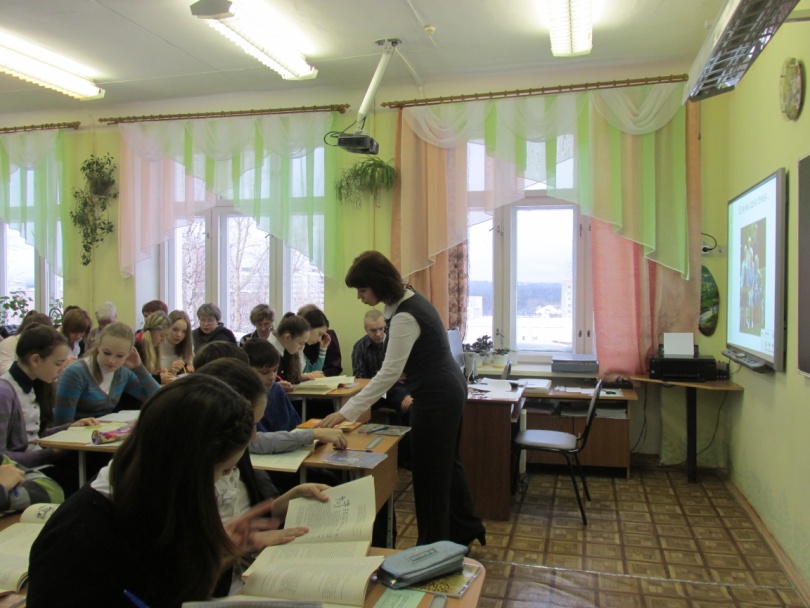 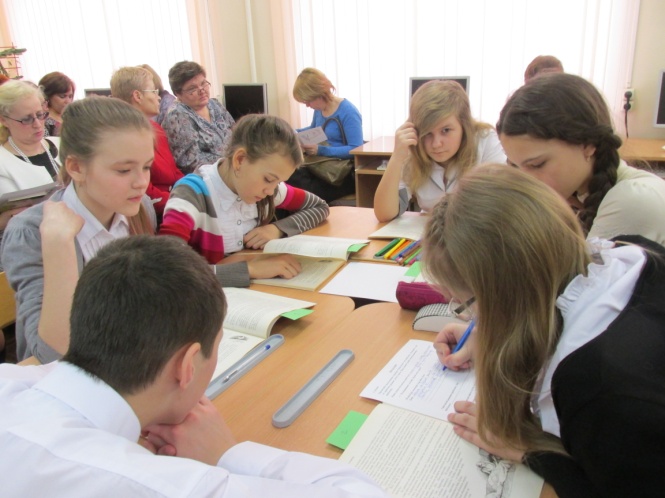 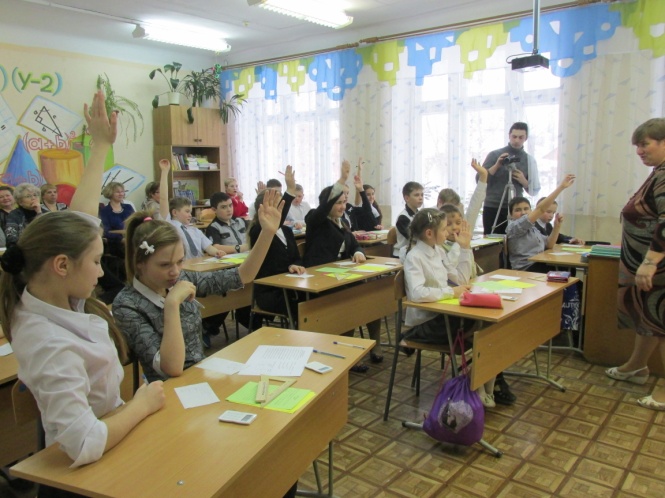 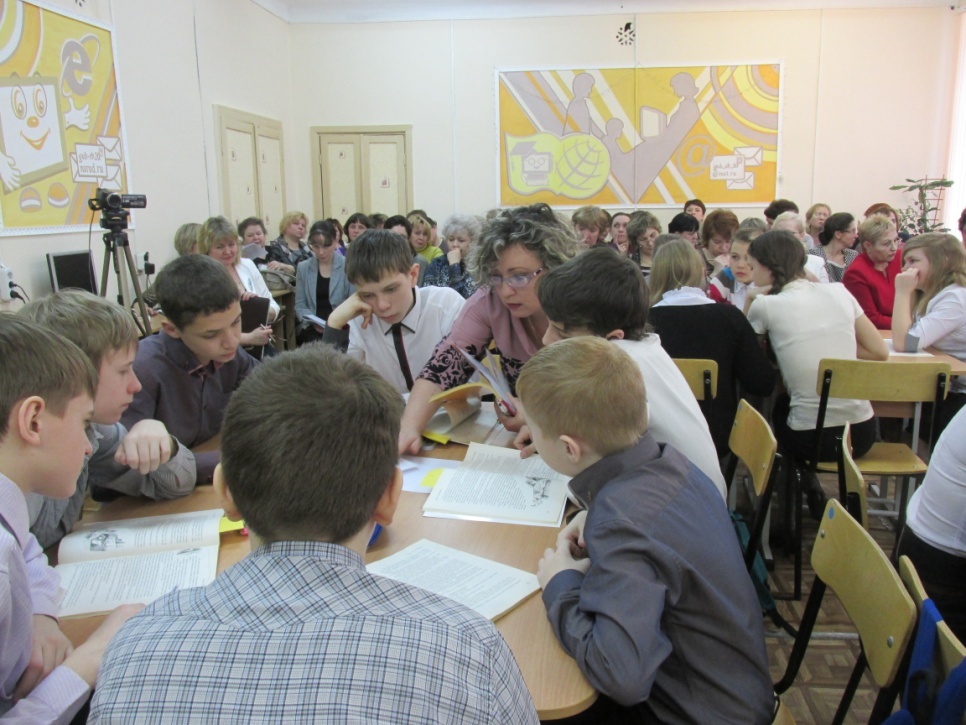 [Speaker Notes: В образовательных учреждениях  реализуется проект «Ступени», направленный на индивидуализацию образования.]
«Учитель года»
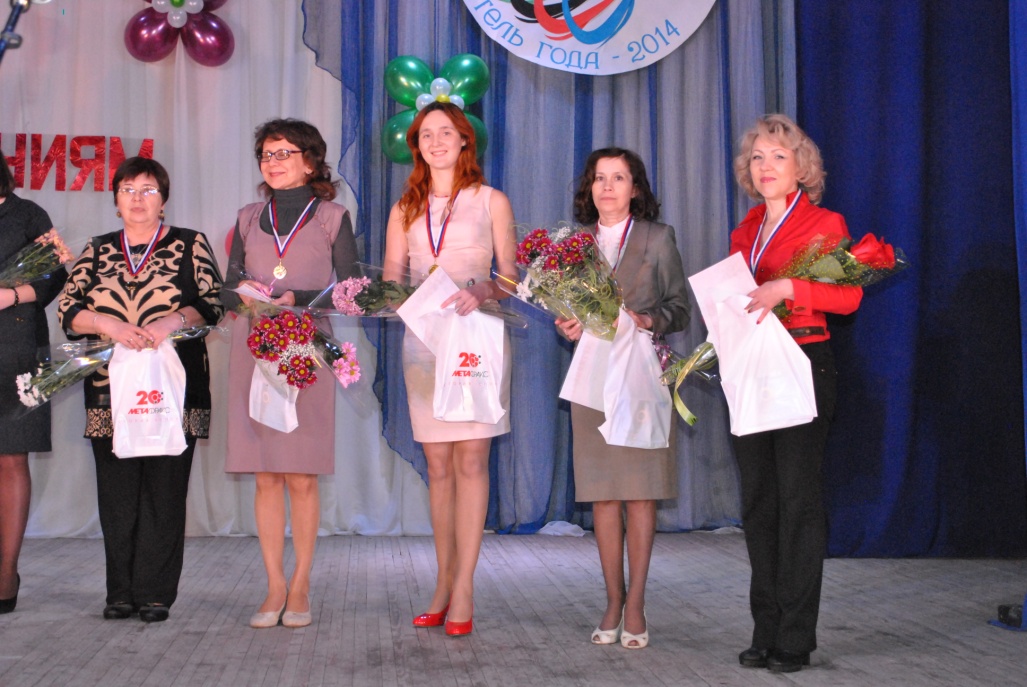 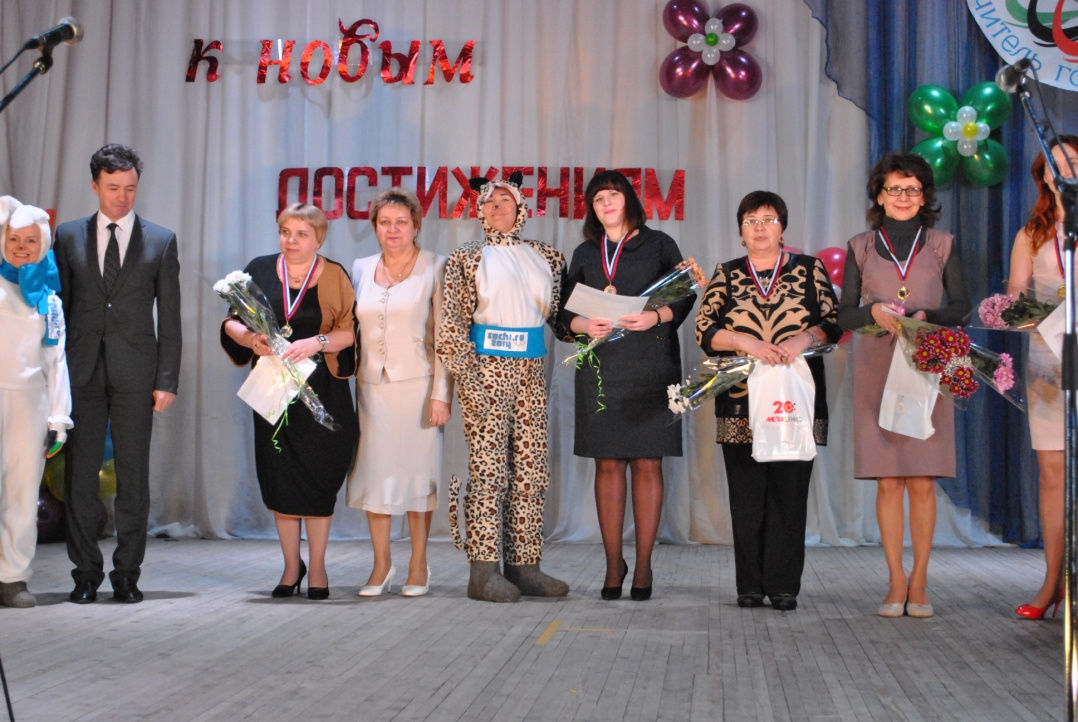 [Speaker Notes: В феврале 2014 года состоялся второй межмуниципальный конкурс «Учитель года». В конкурсе участвовали 44 педагога и 4 руководителя из Кизела, Губахи и Гремячинска. Из Губахи участвовало 23 педагога, из них 12  педагогов стали призёрами.]
Конкурс творческих работ детей и родителей  «Родник моей мечты» детского сада №10.
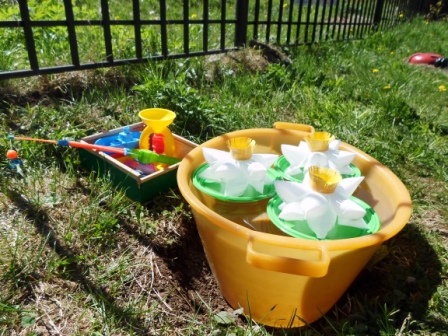 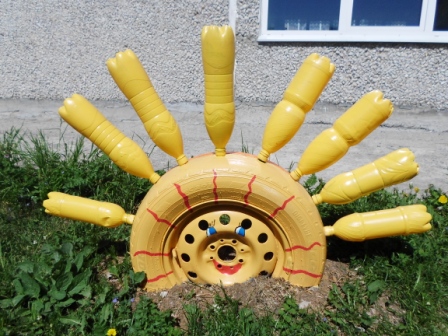 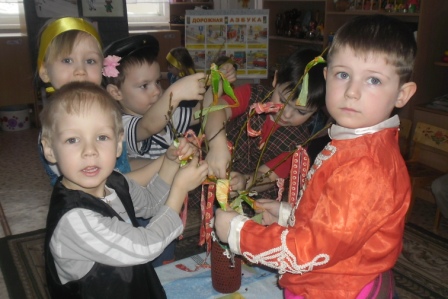 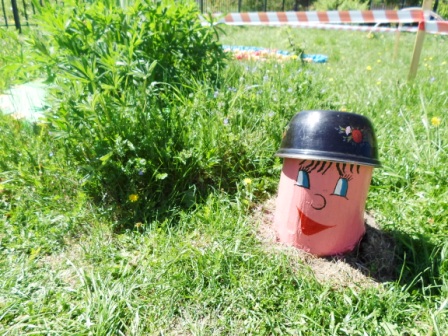 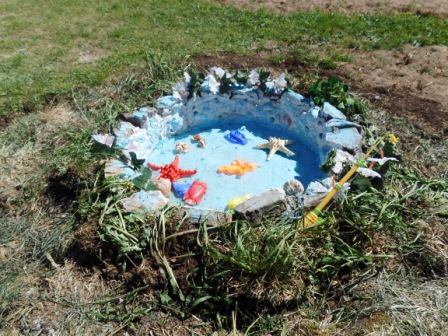 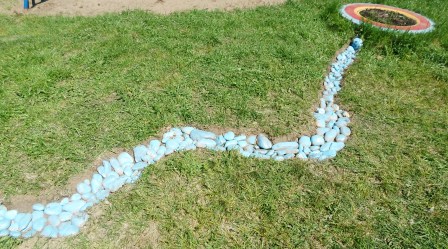 [Speaker Notes: Экологическое воспитание начинается с дошкольного возраста. В 2014 году был организован конкурс на межмуниципальном уровне, в котором приняли участие 56 детей из детских садов  Гремячинска, посёлка Юбилейный и Губахи.]
квн
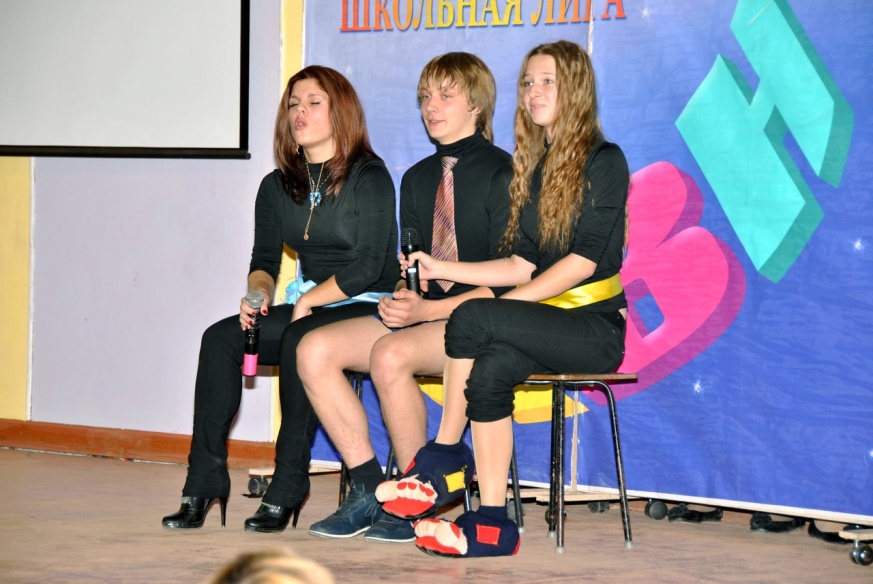 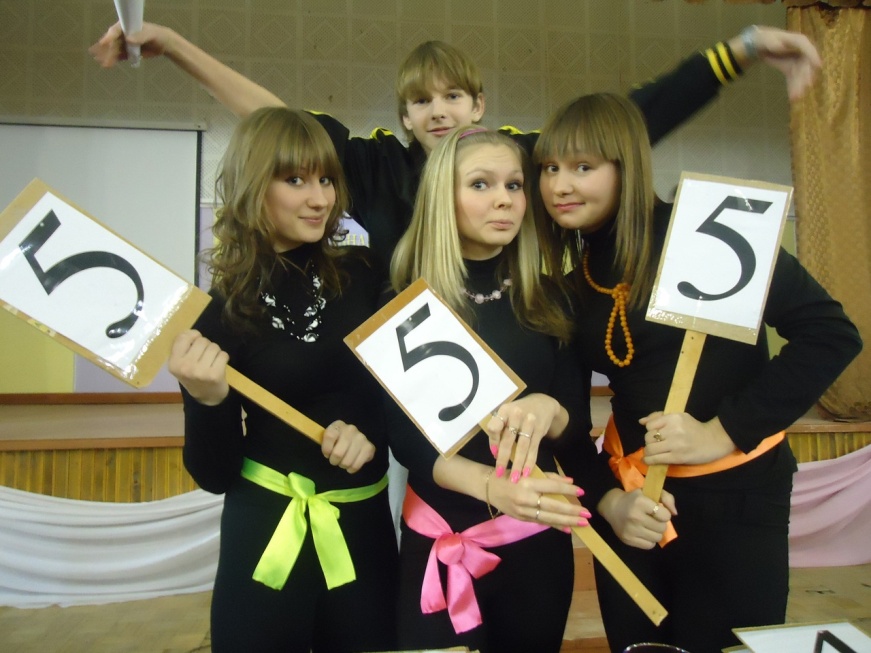 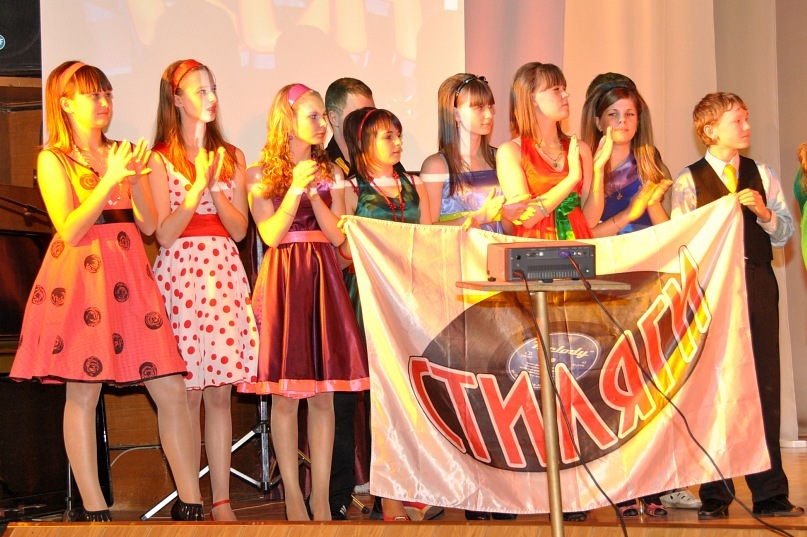 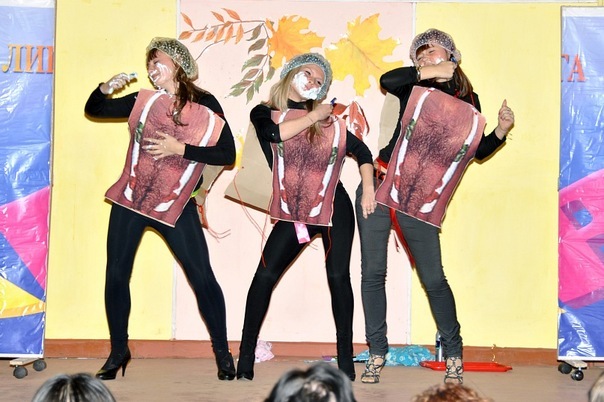 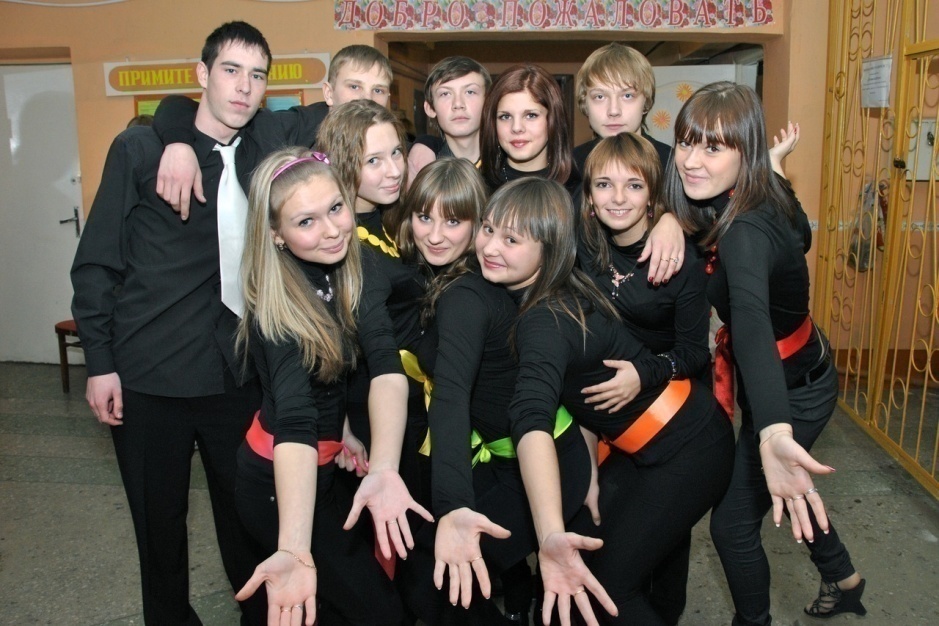 [Speaker Notes: Чтобы воспитать человека чувствующим и думающим,  его следует прежде  воспитать эстетически.
Команда КВН школы № 15, которая на протяжении 5 лет активно развивается, является финалистом краевой школьной лиги  КВН Пермского края. И все это благодаря заместителю руководителя по воспитательной работе Татьяне Николаевне Гальцевой  и семье Николая Петровича Путинцева .]
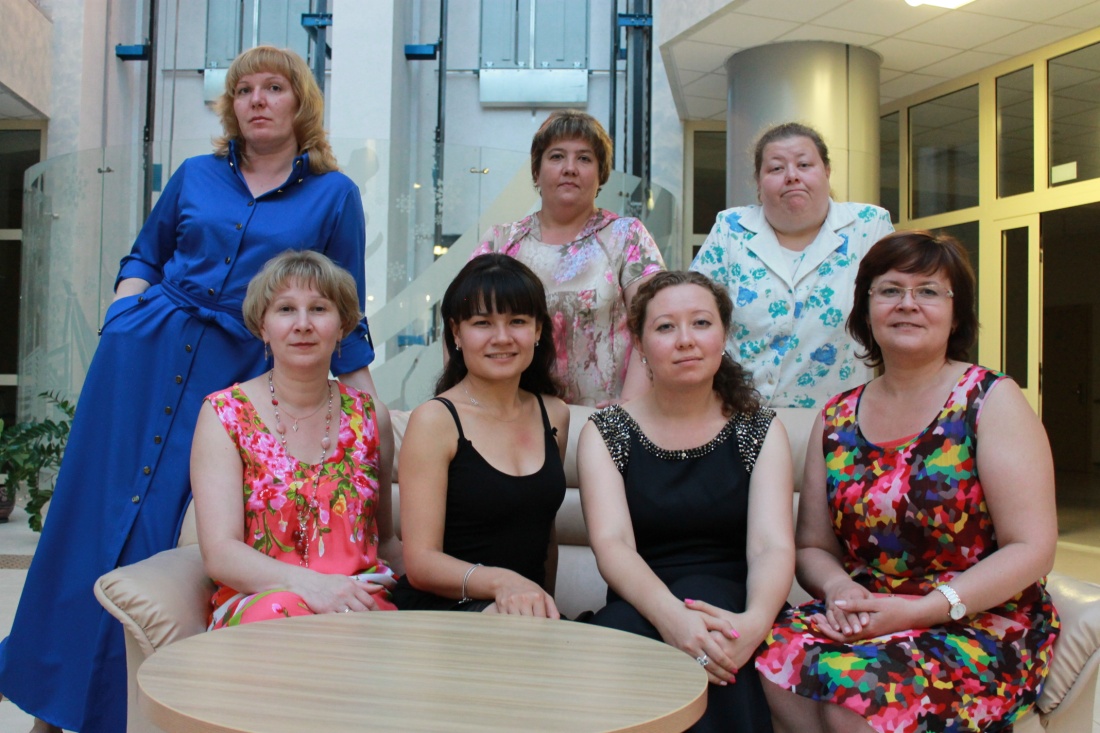 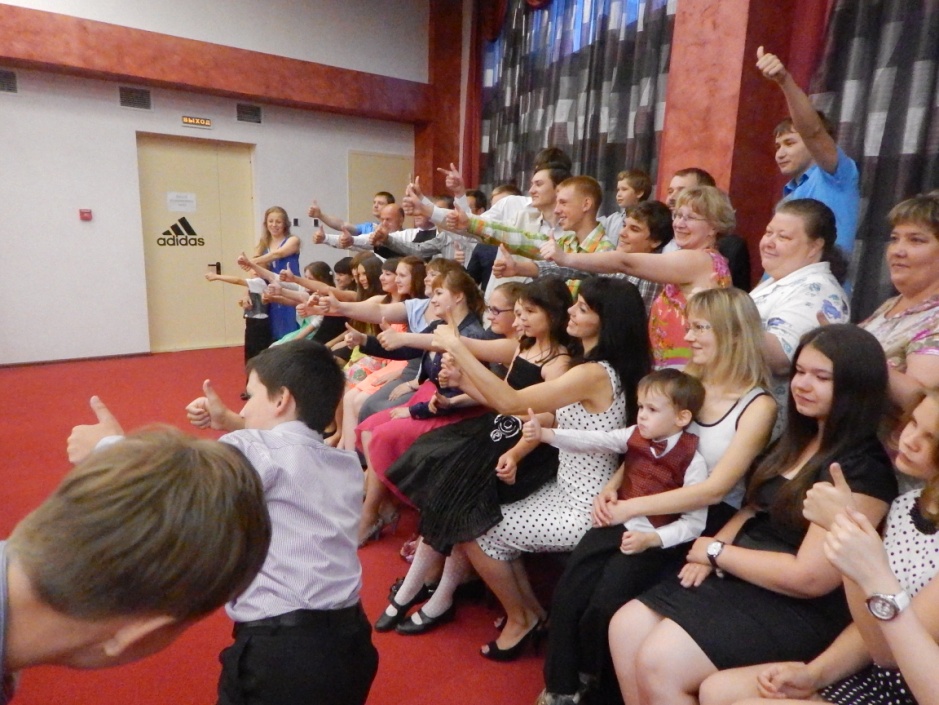 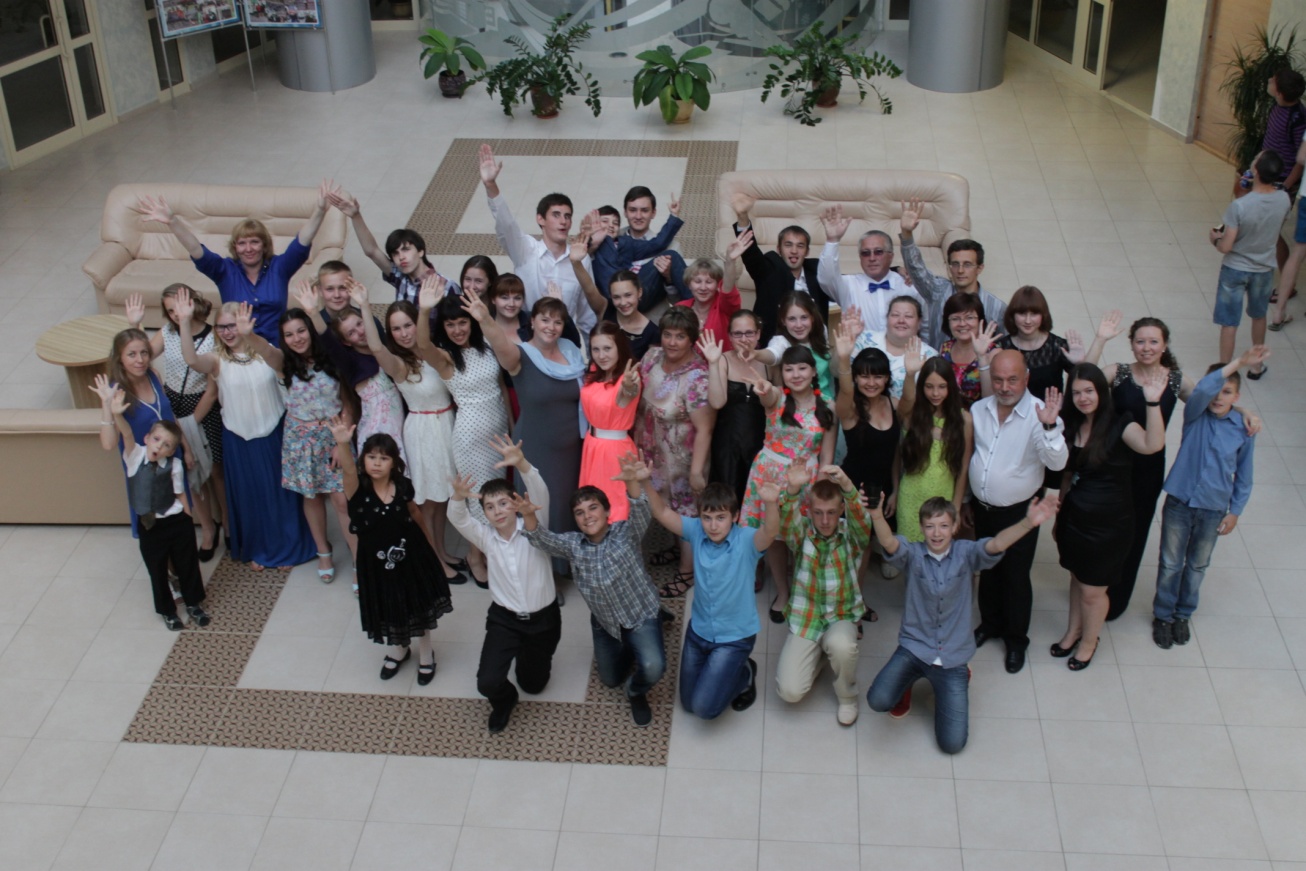 [Speaker Notes: Коллектив школы № 20 стал победителем краевого конкурса исследовательских проектов краевых апробационных площадок по подготовке к введению федеральных государственных образовательных стандартов  основного общего образования. Школа получила 100 тысяч рублей на реализацию этого проекта.]
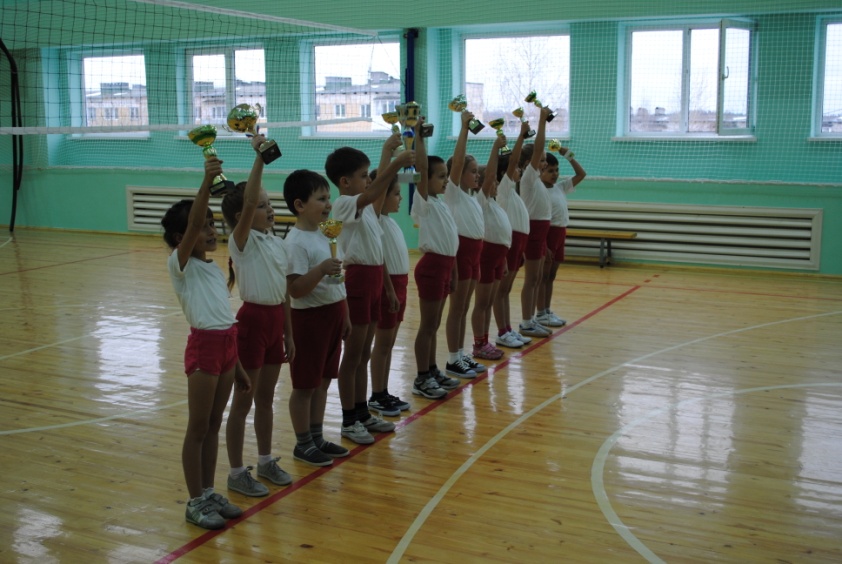 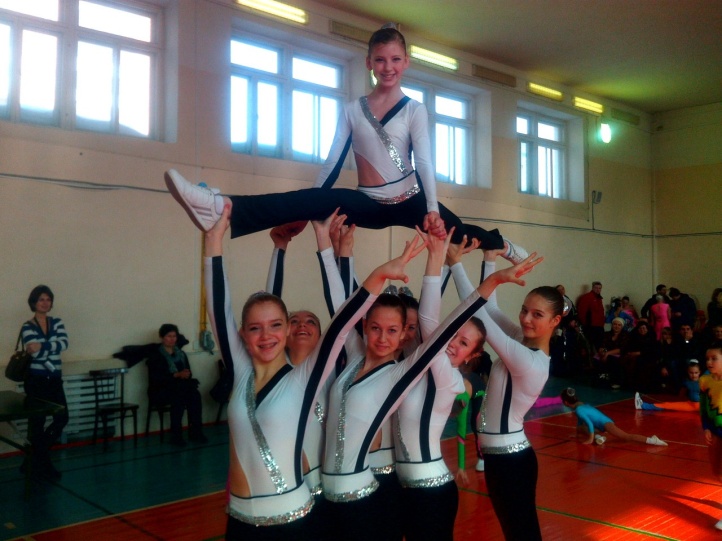 Спортивные объекты
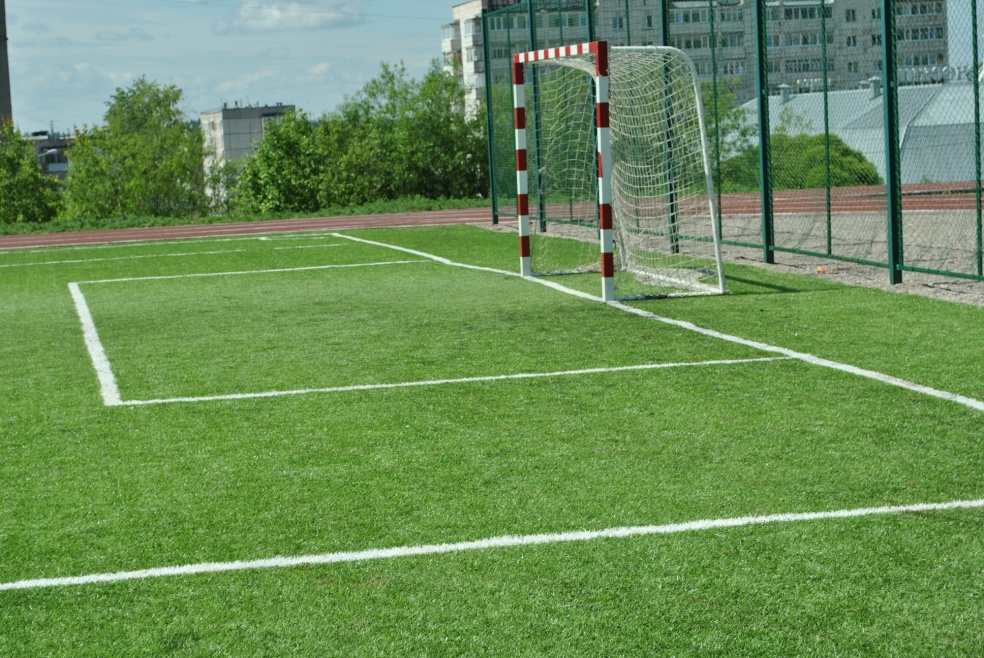 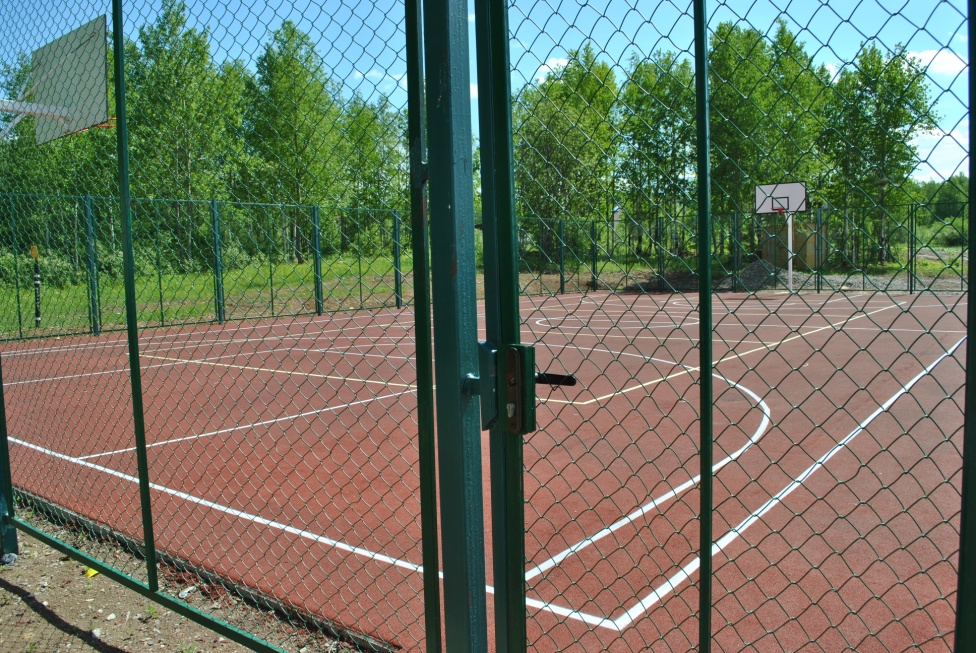 [Speaker Notes: В образовательных учреждения созданы прекрасные условия для занятий физической культурой и спортом. В 2014 отремонтированы спортзалы и приобретен инвентарь в школах № 20 на сумму 1.9 млн.руб. и  №15 на сумму 1.4 млн. руб. Кроме того, в школе № 1 отремонтированы 2 кабинета под начальное звено.]
Муниципальная программа «Культура»
Нормативный правовой акт
Постановление администрации от 09.10.2013 № 1566 «Об утверждении муниципальной программы Губахинского городского округа Пермского края «Культура» на 2014-2016 годы
                                                                                           
Об утверждении муниципальной программы Губахинского городского округа Пермского края «Культура» на 2014-2016 годы
[Speaker Notes: Муниципальная программа «Культура» Основными целями программы создание условий для обеспечения полноценного отдыха, духовного, эстетического развития жителей округа.]
Целевые показатели муниципальной программы «Культура»
[Speaker Notes: В рамках этой программы хотелось бы отметить, что в 2014 году в 3 раза возросло количество культурно-массовых мероприятий. Состоялись 4 новых постановок в театре «Доминанта».]
Целевые показатели муниципальной программы «Культура»
[Speaker Notes: Губахинский городской историко-краеведческий музей в 2014 году справил новоселье и открыл уникальную композицию «Музей угля-музей КУБа»]
Целевые показатели муниципальной программы «Культура»
[Speaker Notes: Подключение культурных учреждений к сети Интернет является основой для развития информационного общества. Это дает доступ жителям нашего города к национальному библиотечному ресурсу и виртуальным музейным экспозициям, а также к информации о деятельности государственных органов и органов местного самоуправления]
Целевые показатели муниципальной программы «Культура»
[Speaker Notes: К участию в творческих мероприятиях, организуемых учреждениями культуры, активно привлекаются дети.]
Финансирование муниципальной программы «Культура»
[Speaker Notes: Финансирование программы «Культура» в 2014 году составило 73,6 млн.руб., в том числе 10,0 млн. руб. за счет краевых средств.]
Финансирование муниципальной программы «Культура»
[Speaker Notes: Все 8 подпрограмм в сфере культуры выполнены с высоким уровнем исполнения.]
Шествие Бессметрного полка 9 мая 2014 года
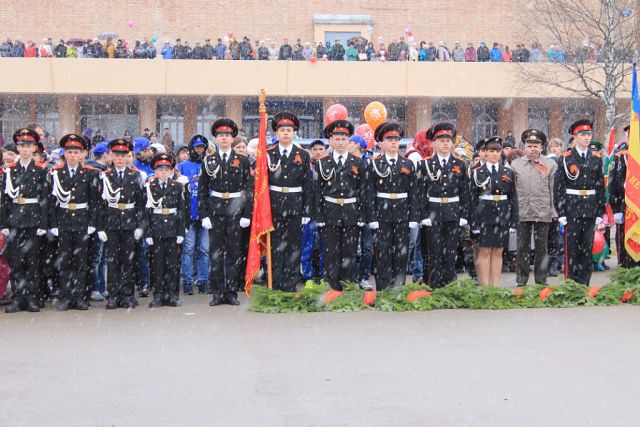 [Speaker Notes: Предлагаю Вашему вниманию фотоотчет наиболее значимых культурных мероприятий.
9 мая 2014 года митинг в сквере Победы открыло шествие Бессмертного полка, которое прошло впервые в нашем городе. В параде Победы участвовали также участники боевых действий и участники Всероссийского слета кадетов]
Ландшафтный фестиваль «Балет на закате»
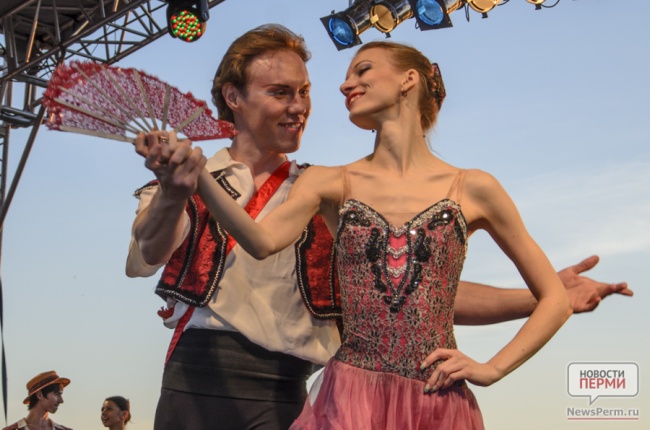 21 июня
[Speaker Notes: Совместно Пермским академическим театром оперы и балета им. П.И.Чайковского проведен Театральный ландшафтный фестиваль «Тайны горы Крестовой»]
«Мы к вам заехали на час» - музыкальная программа «Театр-Театра» в рамках ландшафтного фестиваля «Тайны горы Крестовой»
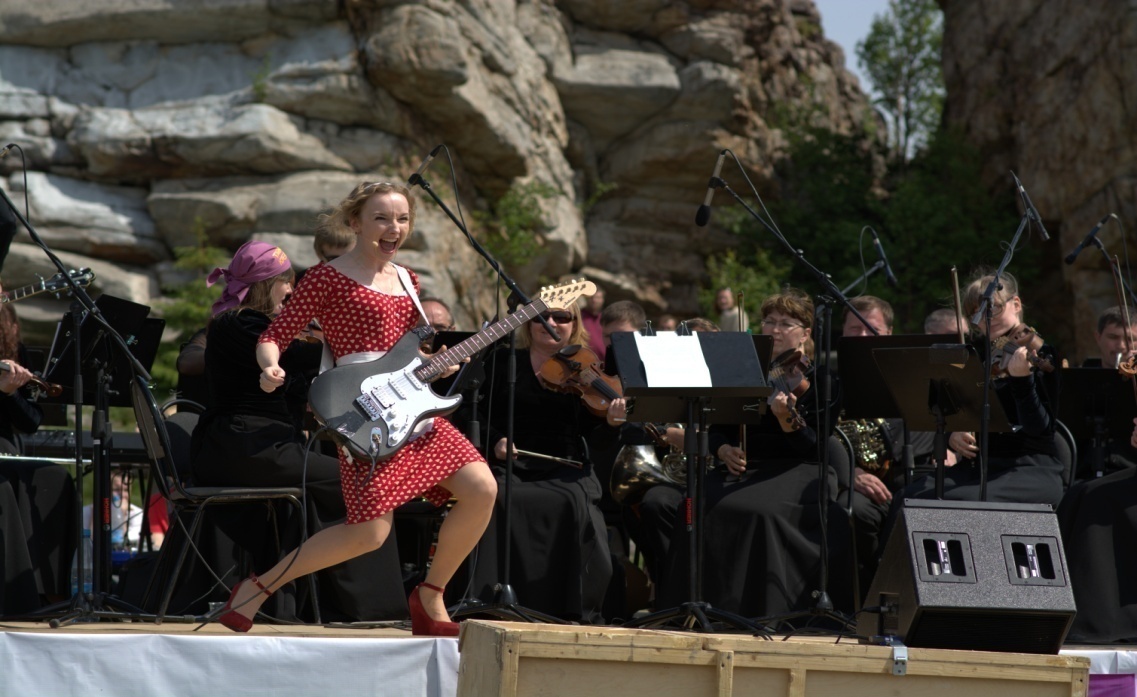 22 июня
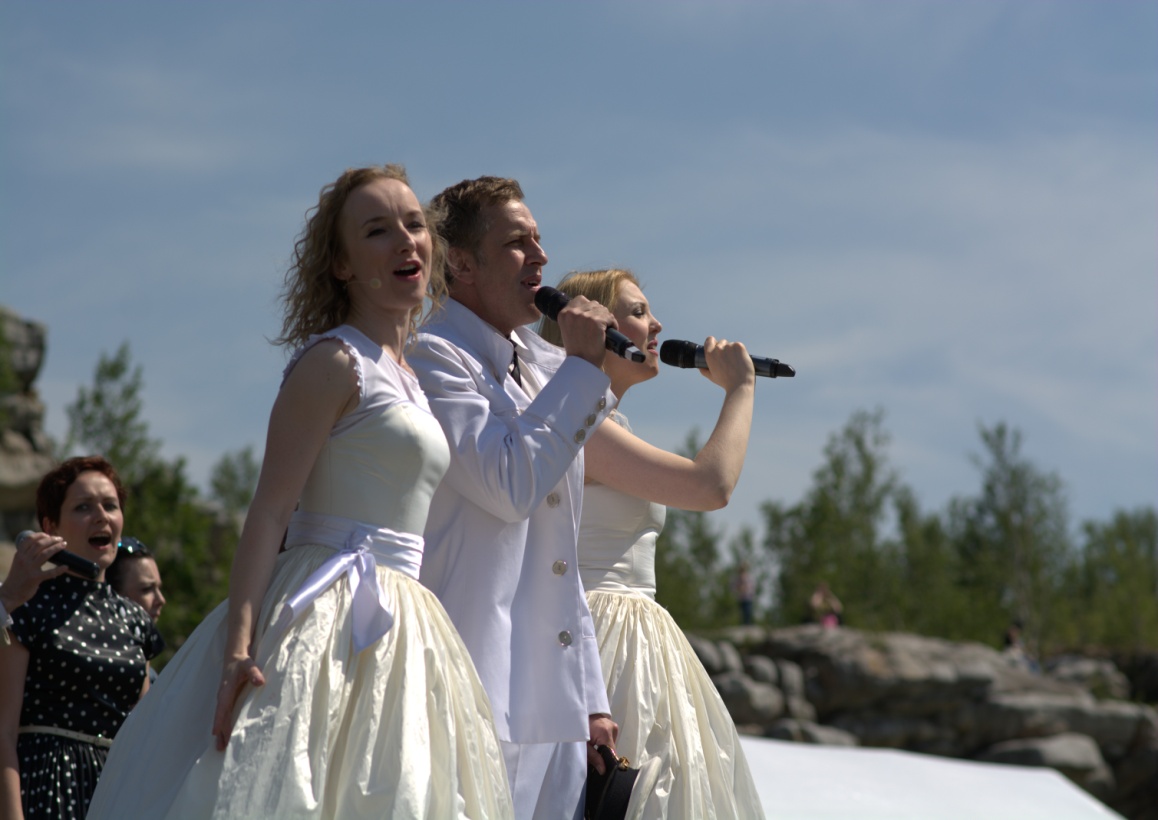 [Speaker Notes: и совместно с Пермским академическим «Театр- Театром» театрализованное представление «Мы к Вам заехали на час», которые посетили более 10 тыс.чел, на 2 тыс. больше, чем в 2013 году]
Участие во Всероссийской акции «Ночь в библиотеке»
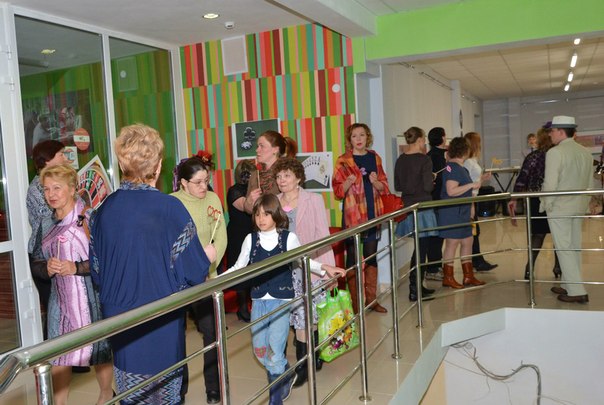 25 апреля
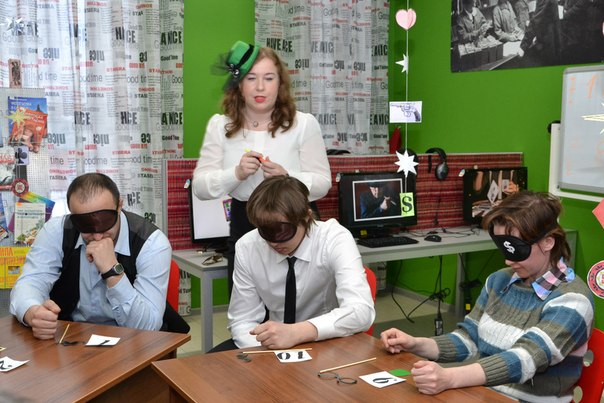 [Speaker Notes: Второй год с целью привлечения населения к чтению книг в Центральной библиотеке проводится акция «Ночь в библиотеке». «Ночь в библиотеке» –это PR-компания библиотеки, библиотечных ресурсов, электронных ресурсов Интернета библиотеки, возможности бесплатного поиска информации, создания электронной почты для социальной адаптации. В этой акции приняли участие 390 человек, на 100 больше чем в 2013 году, что подтверждает интерес к этому мероприятию.]
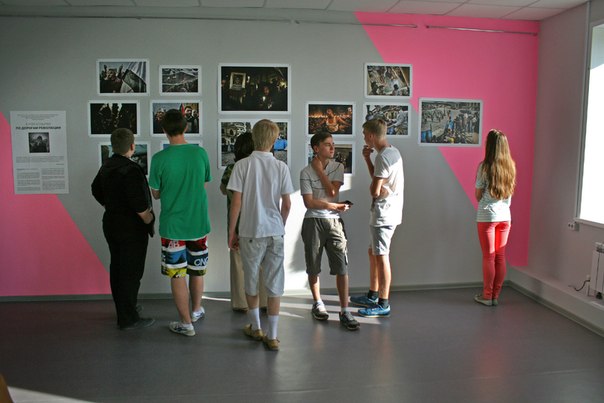 22 мая - 25 июня 

Выставка московского фотохудожника 
Юрия Козырева
«По дорогам революции»
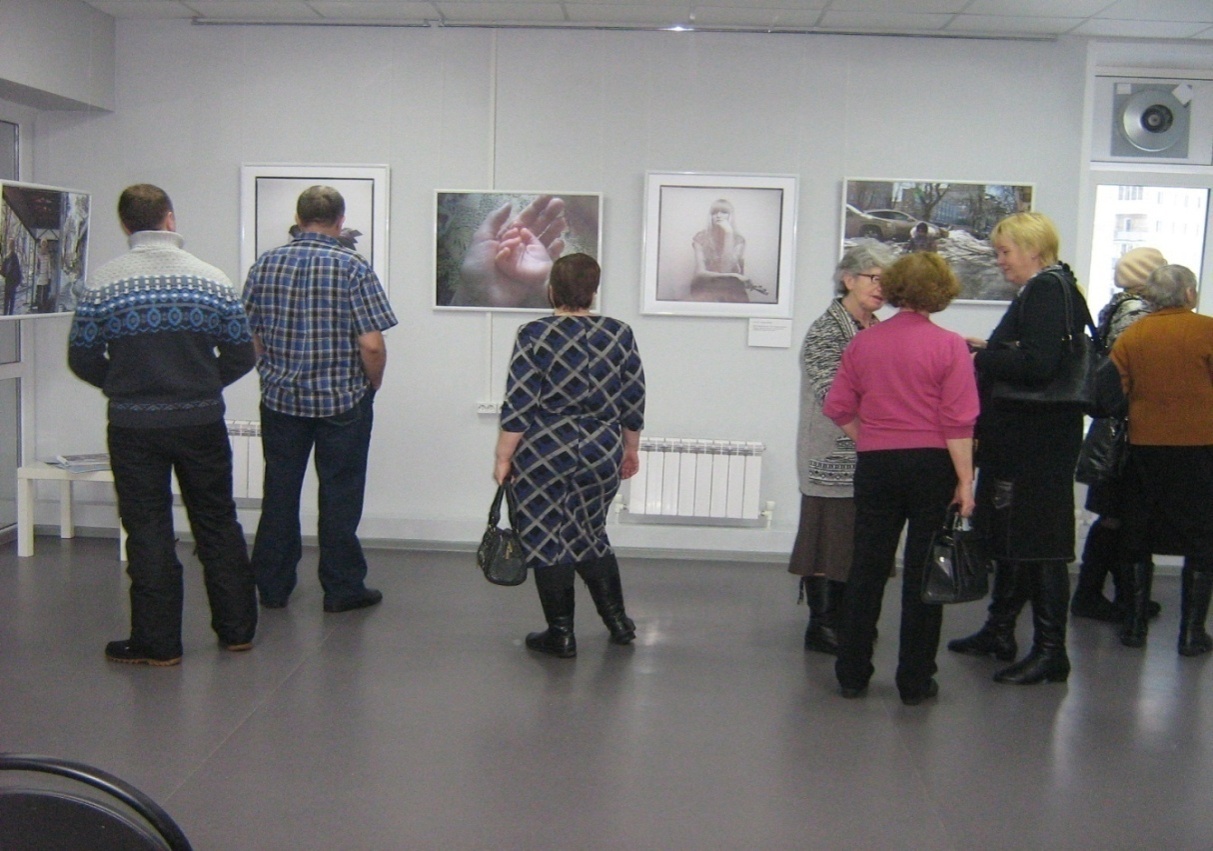 11 декабря – 9 февраля

Выставка 
«Фотография на слух
[Speaker Notes: С 2014 года мы тесно начали сотрудничать с Пермской художественной галереей  и систематически проводить на территории  округа культурные мероприятия краевого уровня. Примером является выставка «Фотография на слух», где жители города узнали как выглядит мир для тех людей, кто видит плохо или не видит вообще.]
Арт-марафон творческих экспериментов в Центральной библиотеке: совместный проект с Пермской государственной художественной галереей
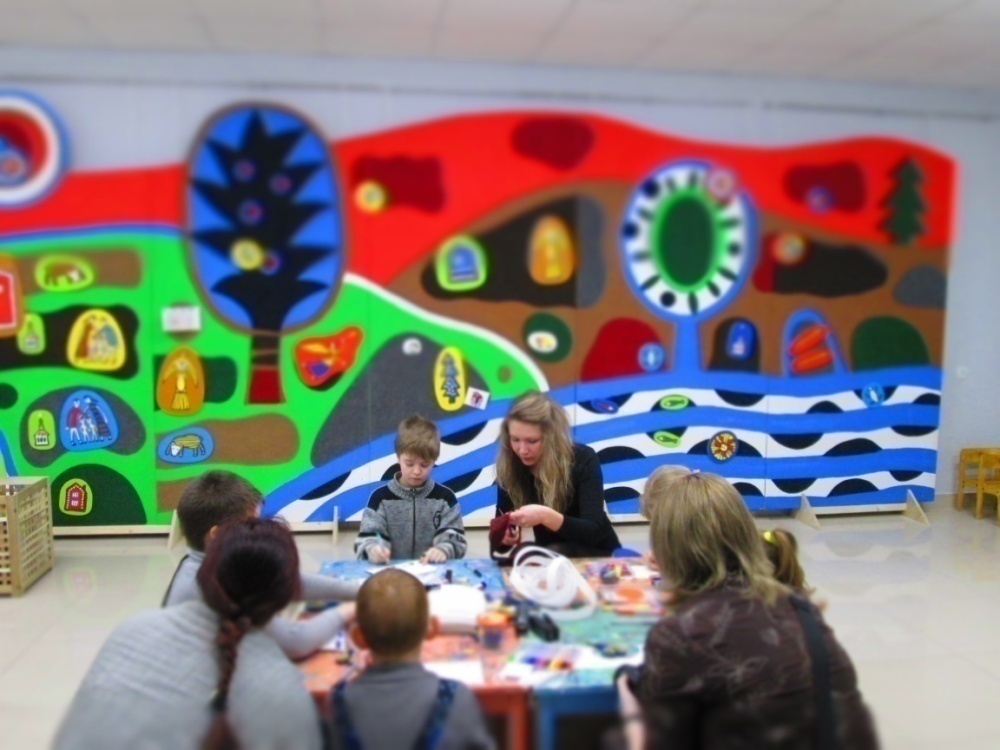 24 марта-29 июня
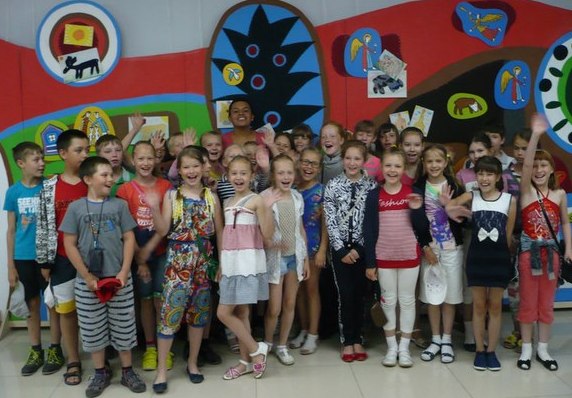 Интерактивная выставка «Сказка о Пермской земле»
[Speaker Notes: Другим примером сотрудничества является арт-марафон творческих экспериментов с целью развитие творческого мышления у детей, начиная с самого рождения.]
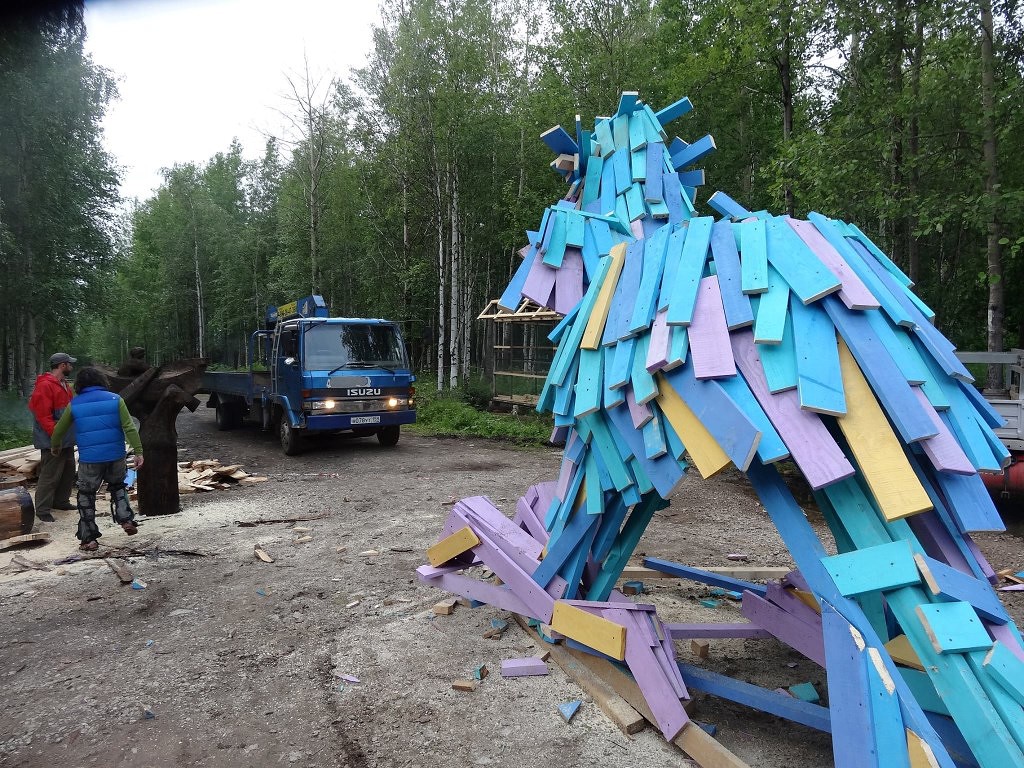 IV Международная
 арт-резиденция «Современная деревянная скульптура»
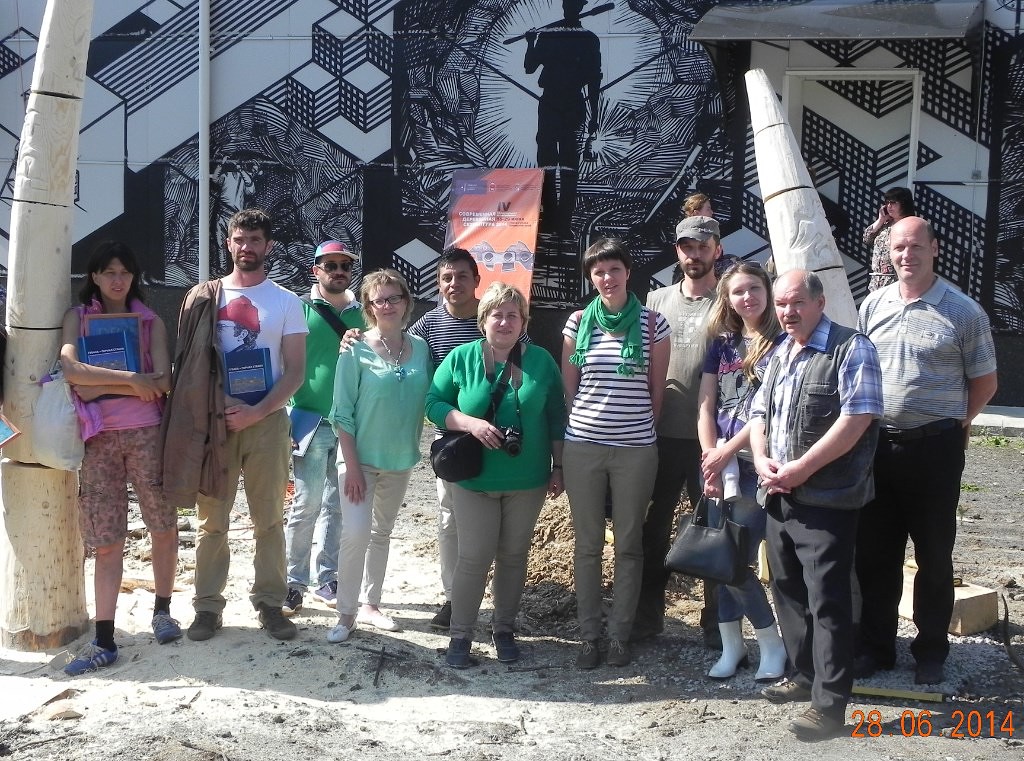 16 - 29 июня
[Speaker Notes: В 2014 году в Губахе появилось четыре деревянных арт-объекта: «Рыбак», «Звероящер», «Бивни мамонта» и «Капсула памяти».]
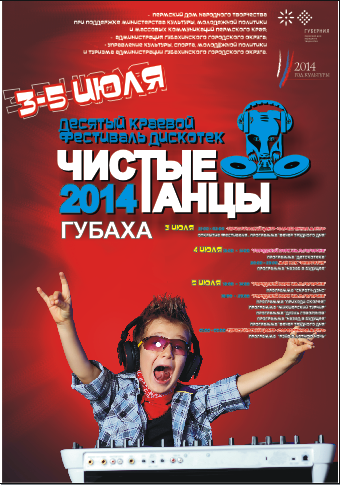 X краевой фестиваль дискотек «Чистые танцы
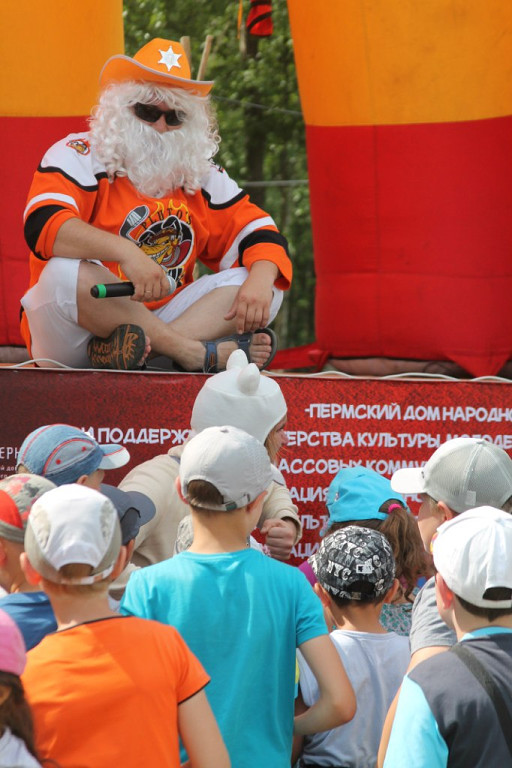 [Speaker Notes: Фестиваль «Чистые танцы». Участниками фестиваля стали Ди-джеи из гг. Губаха, Лысьва, Очер, Кунгур, Горнозаводск, Краснокамск, Пермь, Уинский район, г. Снежинск (Челябинская область). Фестиваль собрал 1.5 тыс. молодых людей нашего города, что также подтверждает интерес к этому мероприятию.]
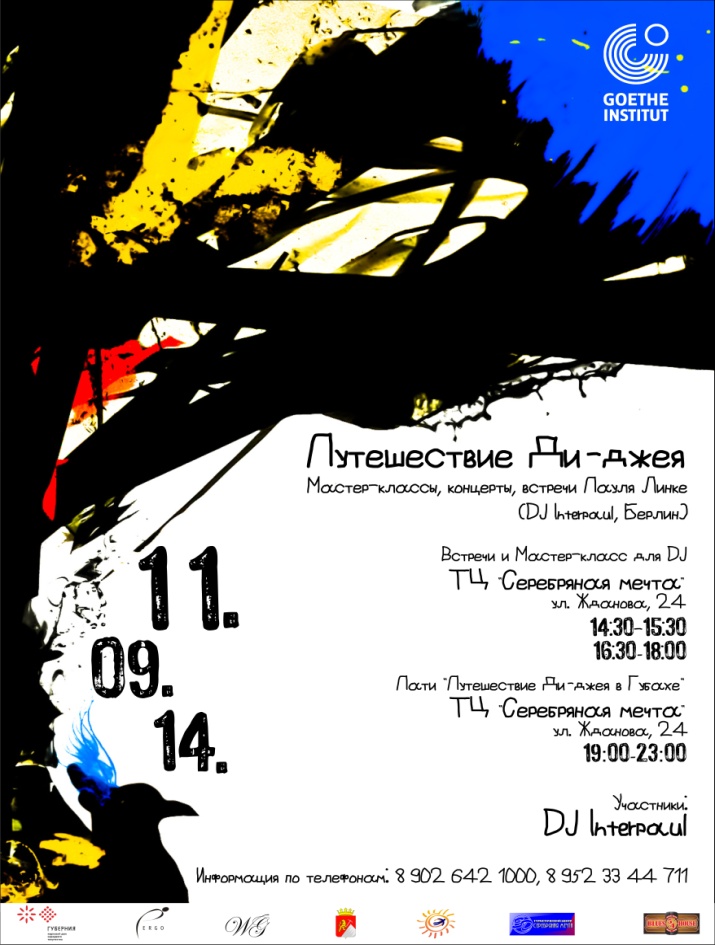 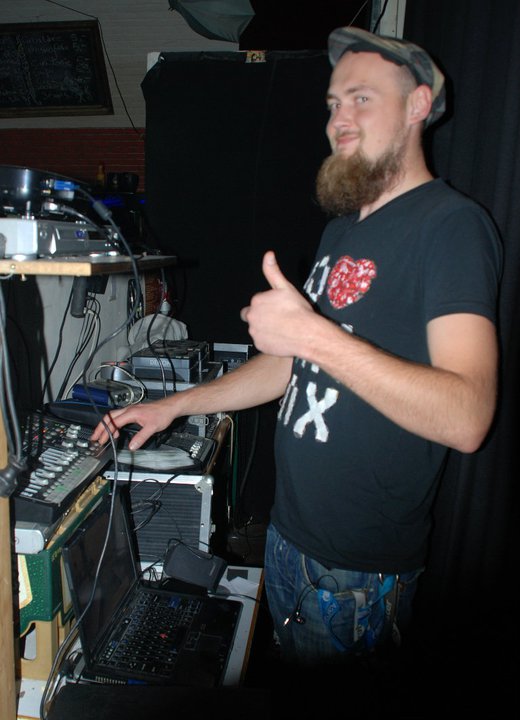 «Путешествие Ди-джея»: встречи с молодежью, мастер-классы для ведущих дискотек,
[Speaker Notes: Также большое интерес вызвал концерт берлинского музыканта Пауля Линке в рамках совместного проекта с  Немецким культурным центром имени Гёте, который посетили 260 человек.]
«Музей КУБа» открыт!!! Экспозиции музея никого не оставят равнодушными
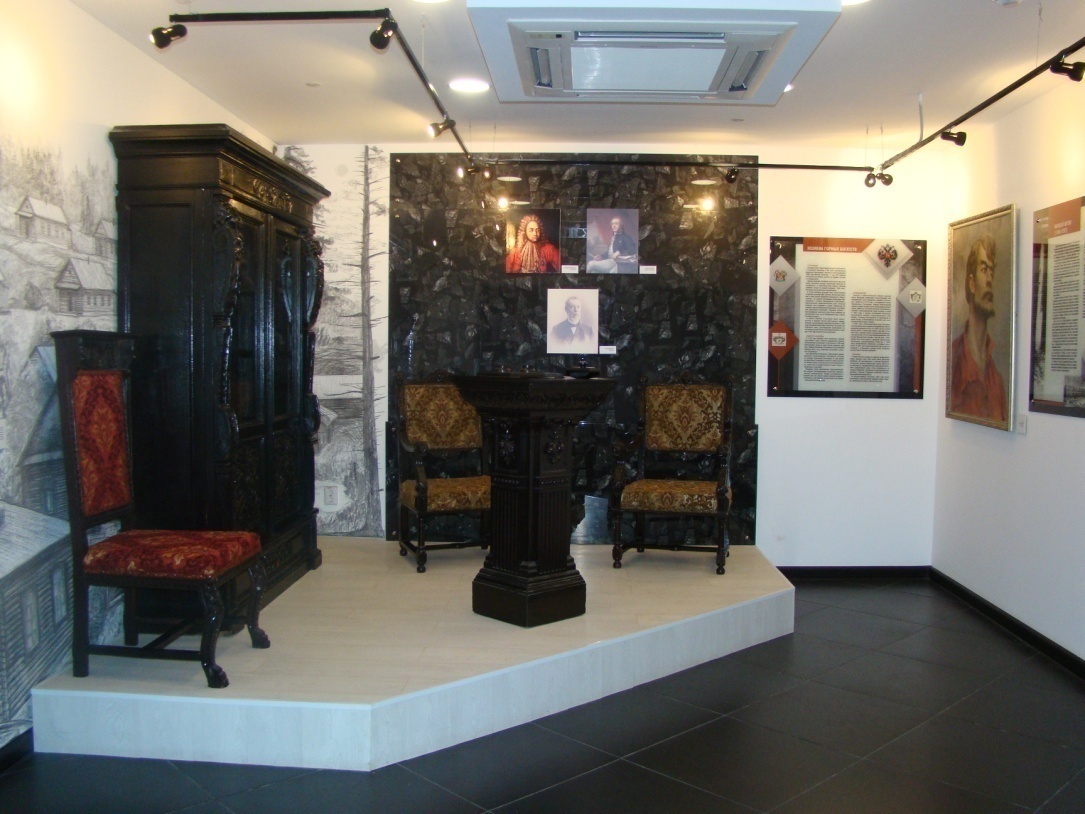 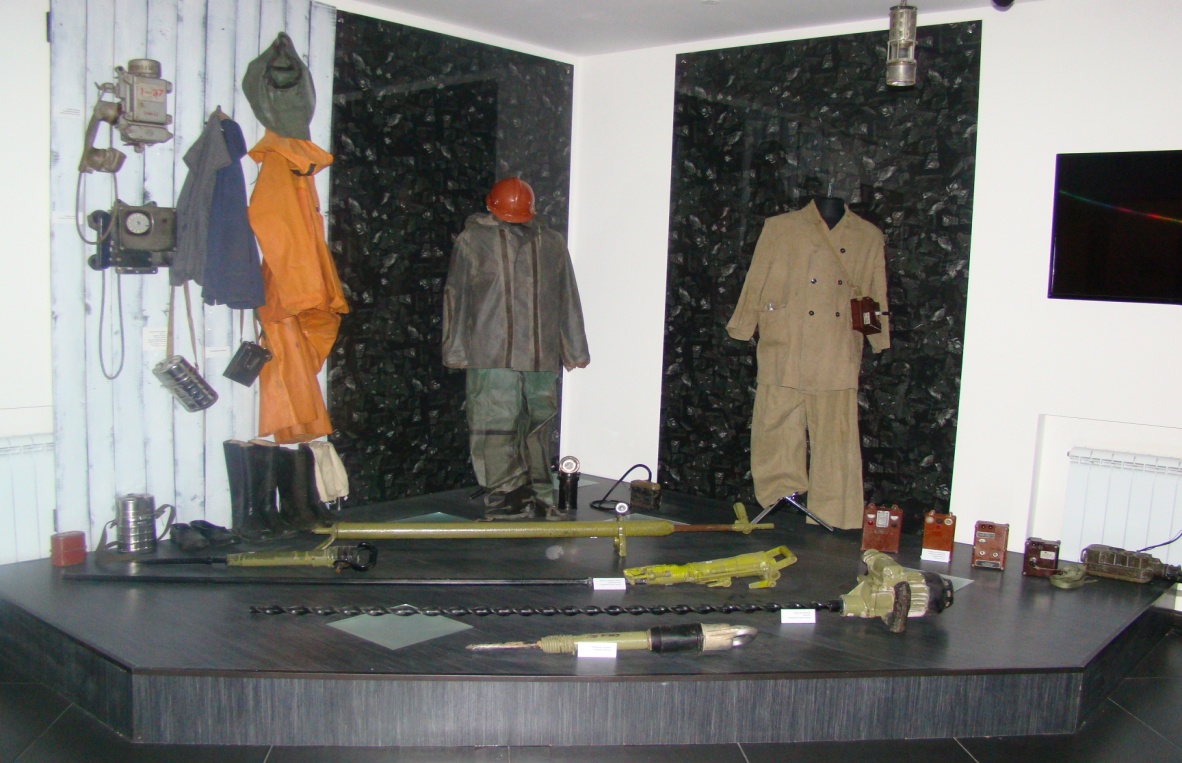 [Speaker Notes: Музей КУБа открыт! Экспозиции нового музея никого не оставят равнодушными.]
Муниципальная программа «Физическая культура и спорт»
Нормативный правовой акт
Постановление администрации городского округа    «Город Губаха» от 18.10.2013 № 1621 «Об утверждении муниципальной программы Губахинского городского округа Пермского края «Физическая культура, спорт и туризм» на 2014-2016 годы.
[Speaker Notes: Муниципальная программа «Физическая культура и спорт». Основной целью программы являются реализация конституционного права каждого гражданина РФ на свободный доступ к занятиям физической культурой и спортом, улучшение материальной базы объектов спорта и подготовка физкультурных кадров.]
Целевые показатели муниципальной программы «Физическая культура и спорт»
[Speaker Notes: В 2014 году жители города активно занимались физической культурой и спортом. В рамках этой программы отмечу, что около 600 детей 77,5% школьников  занимаются физической культурой и спортом на постоянной основе, в том числе в ДЮСШ.
В течении всего года наиболее  востребованными являются услуги плавательных бассейнов и групп оздоровительной направленности, в зимний период времени- занятие спортом на 2-х лыжный трассах и на льду 2-х освещенных катков.]
Финансирование муниципальной программы «Физическая культура и спорт»
[Speaker Notes: Финансирование программы «Физическая культура и спорт» в 2014 году составило 68,0 млн. руб., в том числе за счет краевого бюджета-6,7 млн.руб., внебюджетных источников- 23,3 млн.руб.]
Финансирование муниципальной программы «Физическая культура и спорт»
[Speaker Notes: Все 4 подпрограммы выполнены с высоким уровнем исполнения.]
Достижения муниципальной программы «Физическая культура и спорт»
I открытый лыжный спринт на городской площади
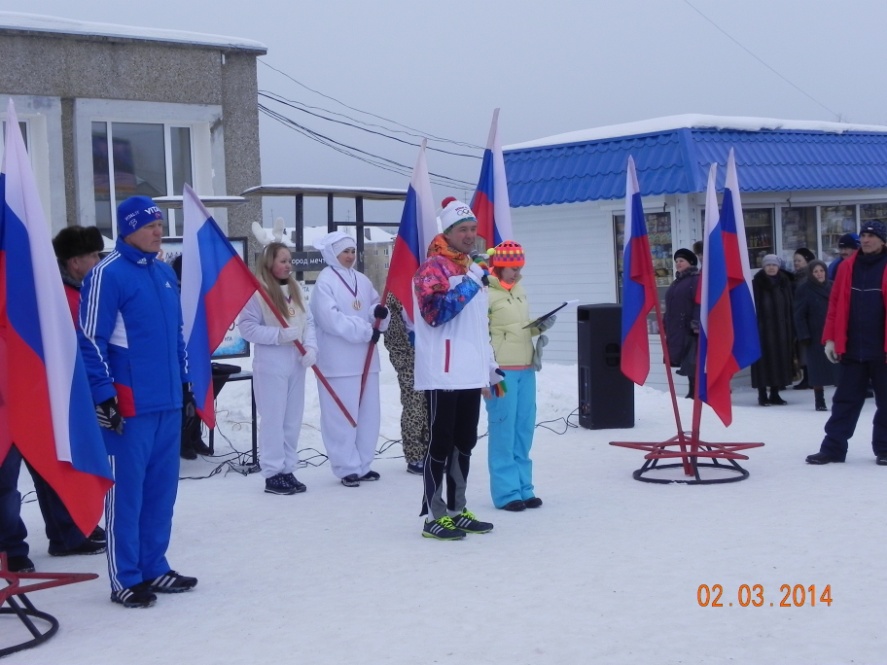 Лыжники боролись в 5 возрастных категориях. География участников: от Кизела до Чусового
[Speaker Notes: Также предлагаю Вашему вниманию фотоотчет по наиболее значимым мероприятиям 2014 года.
В прошедшем году впервые на городской площади проведен 1-ый открытый лыжный спринт, что придает не только зрелищность лыжным гонкам, но и помогает пропаганде этого вида спорта.]
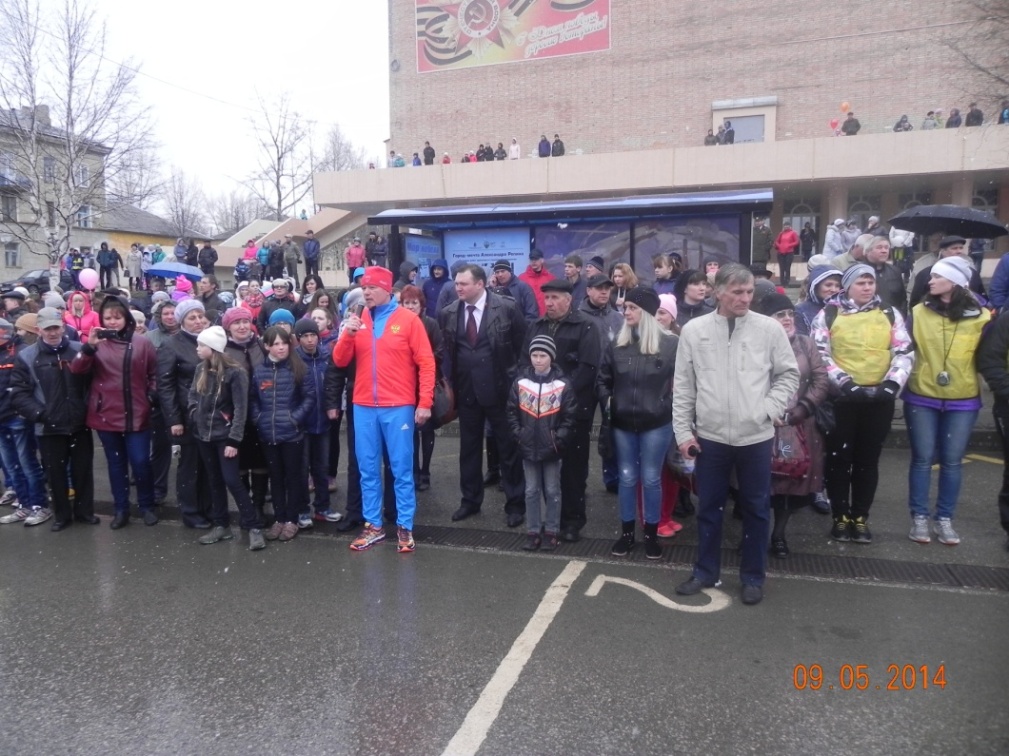 «67 легкоатлетическая эстафета на призы газеты «Уральский шахтер»
26 команд,
300 участников.
Впервые участвовали в забегах воспитанники детских садов и начальных классов
[Speaker Notes: впервые к участию в традиционной легкоатлетической эстафете на приз газеты «Уральский шахтер» были допущены команды детских садов и начальных классов городского округа.]
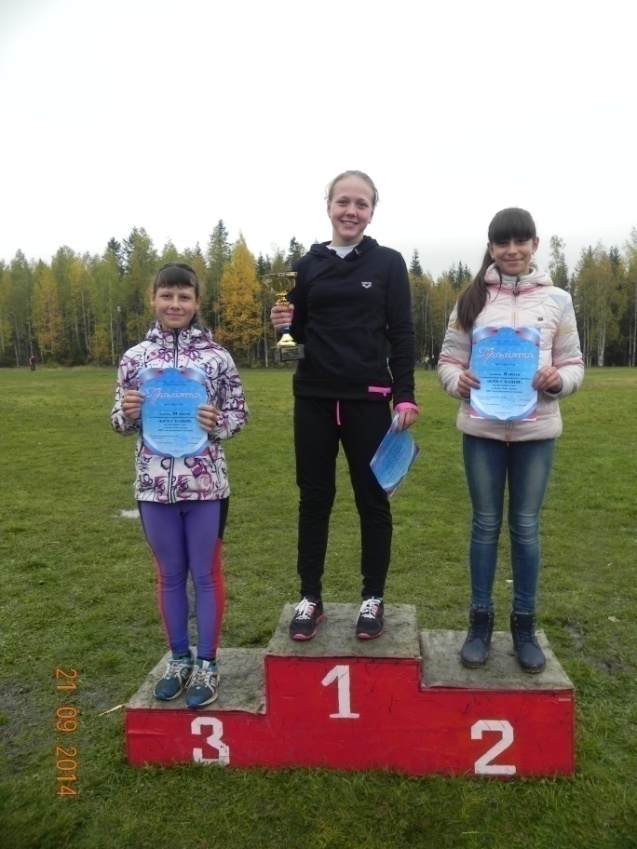 «Кросс Нации»
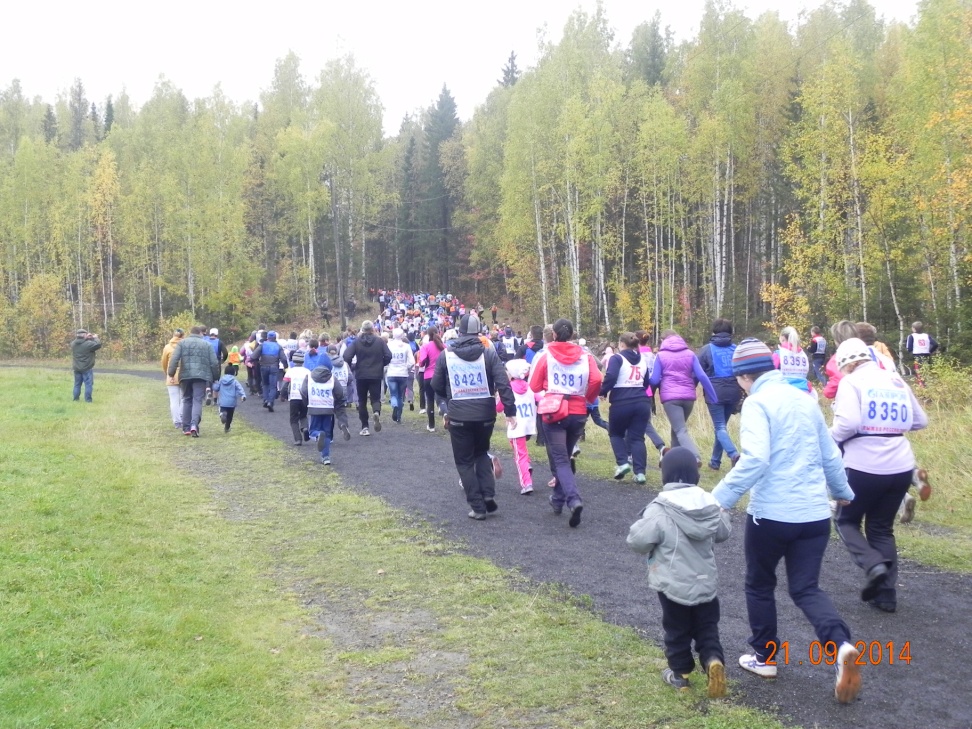 Всероссийский день бега. 
Массовые забеги –  
518 человек, спортивные – 63.
[Speaker Notes: Кросс нации- самое массовое спортивное мероприятие, становится все более и более популярным в Губахе.]
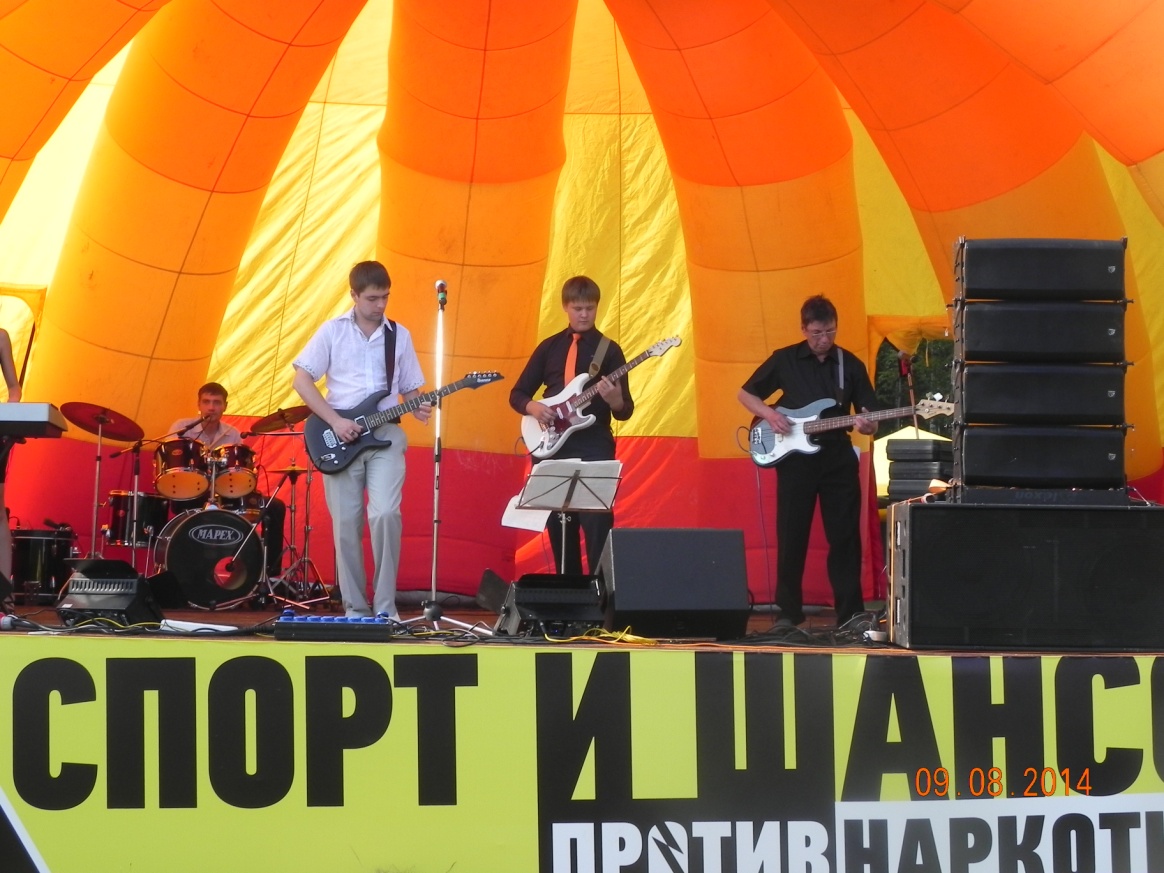 День физкультурника 

  «Спорт и шансон против наркотиков»
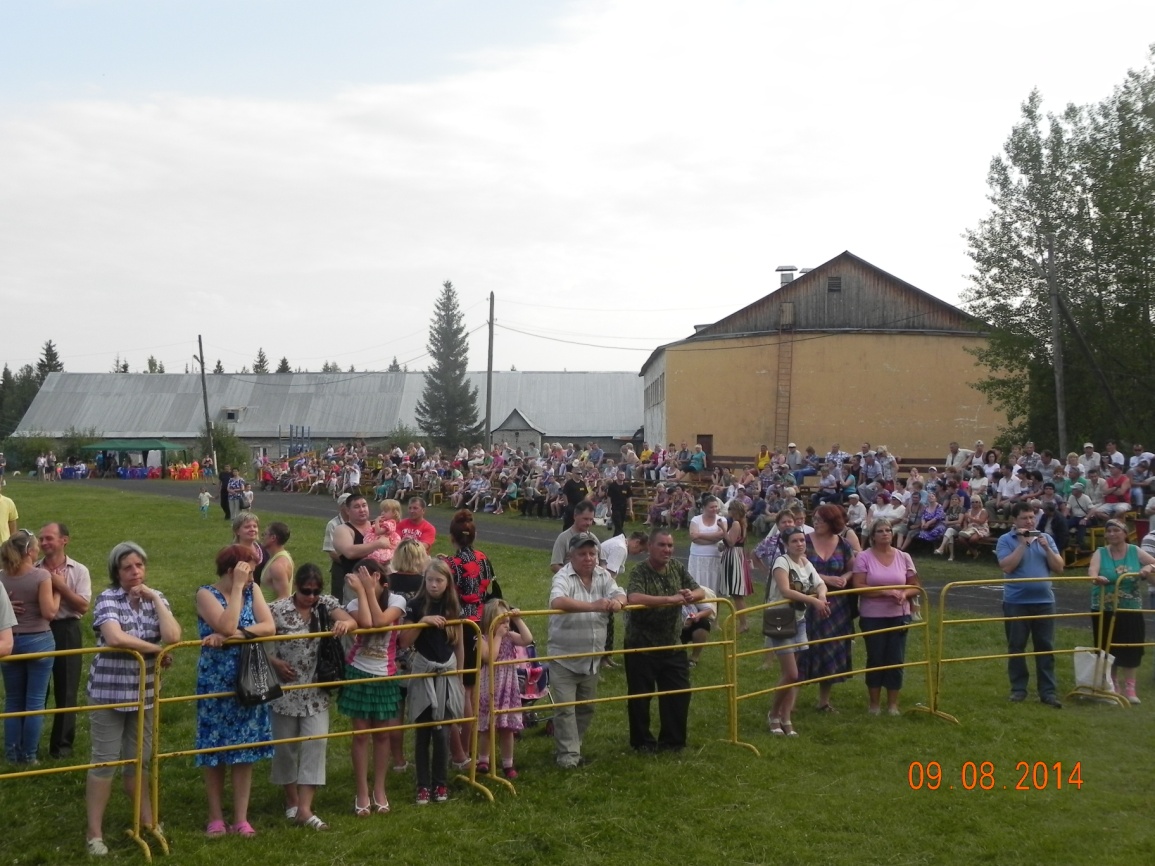 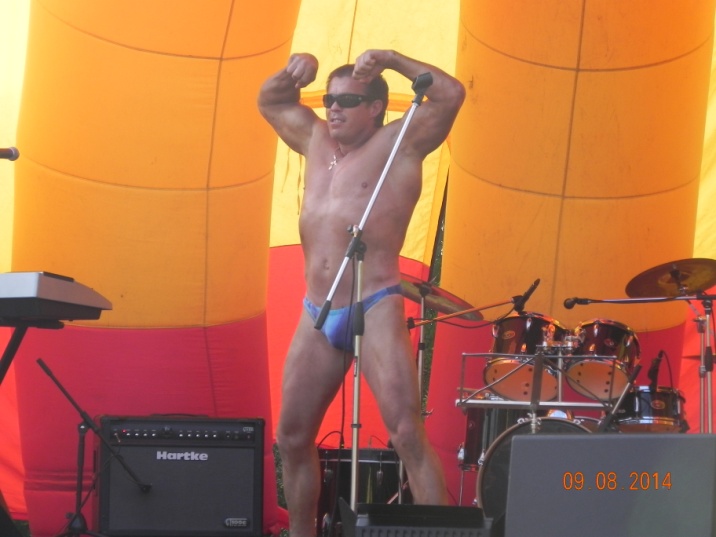 [Speaker Notes: Впервые в Губахе в «День физкультурника» был проведен спортивный праздник «Спорт и шансон против наркотиков»!, который собрал большое количество жителей всех возрастов.]
Наиболее значимые мероприятия
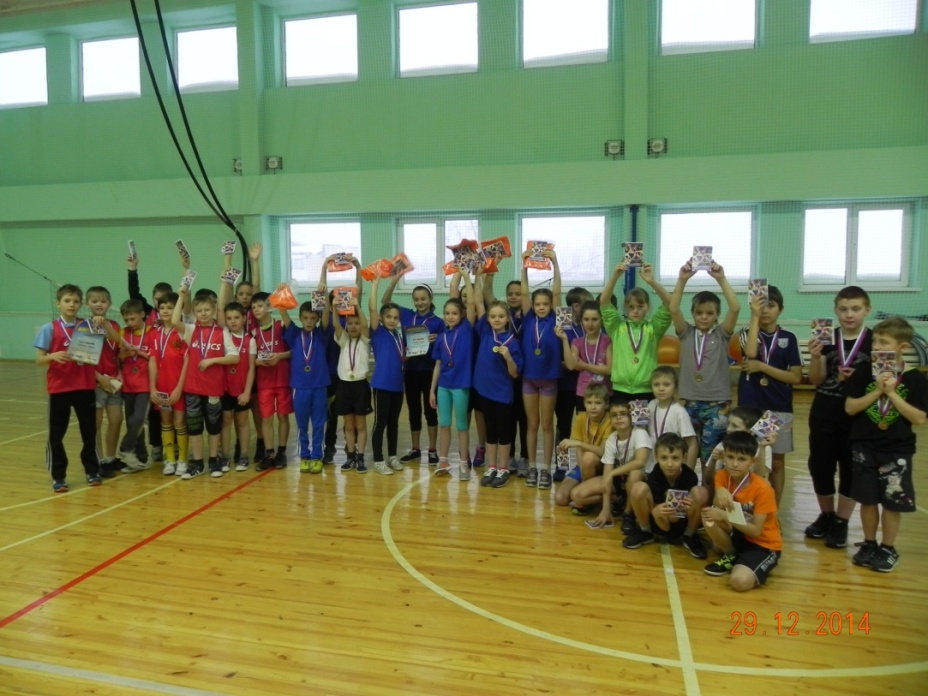 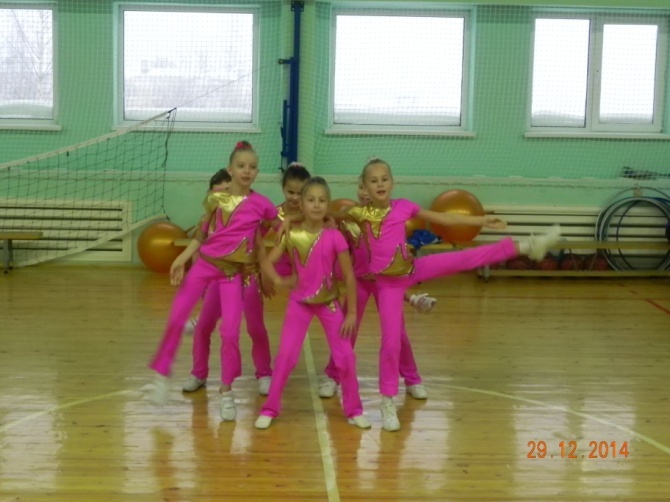 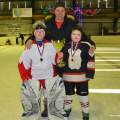 [Speaker Notes: За счет средств программы проведено  56 спортивных мероприятий городского и 14 мероприятий краевого уровня (тяжелая атлетика, волейбол и баскетбол, хоккей с шайбой, футбол и мини-футбол, рукопашный бой и тайский бокс). Осуществлен выезд сборных команд по видам спорта на 11 соревнований краевого уровня. В городе работает 131 секция по различным видам спорта.]
Муниципальная программа
            «Социальная поддержка граждан »
Нормативный правовой акт
Постановление администрации городского округа «Город Губаха» от 23.10.2013 №1630 «Об утверждении муниципальной программы 
«Социальная поддержка граждан» на 2014-2016 годы 
Губахинского городского округа Пермского края»
[Speaker Notes: Муниципальная программа «Социальная поддержка граждан». Основной целью программы является оказание мер поддержки граждан.]
Целевые показатели муниципальной программы «Социальная поддержка граждан»
[Speaker Notes: В соответствии с основными целями программы за 2014 год санаторным лечением обеспечены 46 работников бюджетной сферы, реализованы 11 сертификатов на приобретение квартир для молодых семей, 3 краевых жилищных сертификата по обеспечением жильем вдовы умершего ветерана ВОВ, инвалида и ветеран боевых действий,  1 сертификат реабилитированному лицу. Ежеквартально предоставляются льготы почетным гражданам города.]
Финансирование муниципальной программы «Социальная поддержка граждан»
[Speaker Notes: Объем финансирования программы «Социальная поддержка граждан» в 2014 году составил 3,4 млн.руб., в том числе 0,4 млн.руб. за счет краевых и 2,1 млн.руб. федеральных средств.]
Достижения муниципальной программы «Социальная поддержка граждан»
[Speaker Notes: Предлагаю вниманию фотоотчет о вручении сертификатов ветеранам боевых действий.]
Муниципальная программа
«Обеспечение безопасности жизнедеятельности населения Губахинского городского округа 
на 2014-2016 годы»
Нормативный правовой акт
Постановление администрации от 22.10.2013 №1625 «Об утверждении муниципальной программы «Обеспечение безопасности жизнедеятельности населения Губахинского городского округа на 2014-2016 годы»
[Speaker Notes: Функционально-целевое направление  «Общественная безопасность»
Муниципальная программа «Обеспечение безопасности жизнедеятельности населения». Основными задачами являются обеспечения первичных мер пожарной безопасности, организация и осуществление мероприятий по гражданской обороне, защите населения и территории городского округа от чрезвычайных ситуаций, создание условий для обеспечения безопасности людей на водных объектах, а также профилактика правонарушений на территории городского округа .]
Целевые показатели муниципальной программы «Обеспечение безопасности жизнедеятельности населения»
[Speaker Notes: Целевые показатели программы характеризуются положительной динамикой, в 2014 году сократилось численность граждан, погибших при пожарах, в результате ЧС на водных объектах и от преступных посягательств. Достигнуты нормативные показатели по оснащению пожарными гидрантами. Рост доли преступлений в общественных местах в значительной степени обусловлен изменением учета преступлений. К данным видам преступлений стали относится кражи совершенные в подъездах, магазинах и на объектах кредитно-финансовой сферы. По итогам 2014 года Губаха входит в число 5 благополучных территорий Пермского края по показателю смертности населения от ДТП, что достигнуто в результате ремонта дорог, правильной дорожной разметки и установки новых дорожных знаков в соответствии с дислокацией, а также улучшения освещенности дорог города в сравнении с предыдущим периодом.]
Финансирование муниципальной программы «Обеспечение безопасности жизнедеятельности населения»
[Speaker Notes: Финансирование программы в 2014 году составило 0,6 млн.руб. В рамках мероприятий программы в 2014 году приобретены и установлены пожарные гидранты на территории округа; начата замена противогазов для образовательных учреждений округа; произведен ремонт автомобиля АРС выполняющего свои функции в пос.Парма. В 2014 году создано управление по делам ГО и ЧС, в состав управления вошла служба спасения.]
Достижения муниципальной программы «Обеспечение безопасности жизнедеятельности населения»
[Speaker Notes: внедрена система видеонаблюдения в ЕДДС; выполнено оснащение добровольных пожарных отрядов ранцевыми огнетушителями и шланговыми противогазами]
Муниципальная программа «Развитие малого и среднего предпринимательства» на 2013-2016 гг.»
Нормативный правовой акт
постановление администрации от 02.09.2013 №1279 «Об утверждении муниципальной программы Губахинского городского округа Пермского края «Развитие малого и среднего предпринимательства» на 2013-2016 гг.
[Speaker Notes: Функционально-целевое направление  «Экономическая политика»
Муниципальная программа «Развитие малого и среднего предпринимательства» Основной целью программы является создание условий для развития малого и среднего бизнеса во всех отраслях экономики и увеличение количества занятых в малом и среднем бизнесе.]
Целевые показатели муниципальной программы «Развитие малого и среднего предпринимательства»
[Speaker Notes: В 2014 год наблюдается положительная динамика количества индивидуальных предпринимателей и малых и средних предприятий]
Целевые показатели муниципальной программы «Развитие малого и среднего предпринимательства»
[Speaker Notes: В связи с этим, увеличиваются собственные доходы бюджета, полученные от малого и среднего бизнеса, 93% доходов поступают по единому налогу на вмененный доход.]
Финансирование муниципальной программы «Развитие малого и среднего предпринимательства»
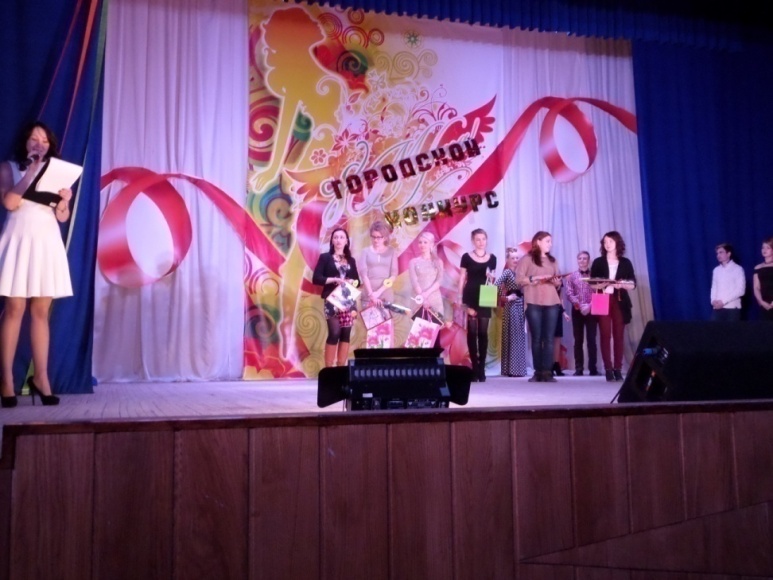 [Speaker Notes: Финансирование программы «Развитие малого и среднего предпринимательства» в 2014 году составило 1,0 млн. руб., в том числе за счет краевых средств 0,6 млн. руб. На территорию не поступили средства федерального бюджета в размере 2,0 млн.руб., потребность в которых подтверждена на 2015 год. С 2014 года возобновлено проведение конкурсов профмастерства в сфере малого бизнеса, в отчетном году проведен конкурс парикмахерского искусства и нейл-дизайна, фотографию которого вы видите на слайде.]
Финансирование муниципальной программы «Развитие малого и среднего предпринимательства»
[Speaker Notes: реализованы бизнес-проекты ООО «Губахахлеб»  по модернизации оборудования и собственной системы транспортировки и ООО «Универстрой»  по модернизации автотранспортного парка]
Финансирование муниципальной программы «Развитие малого и среднего предпринимательства»
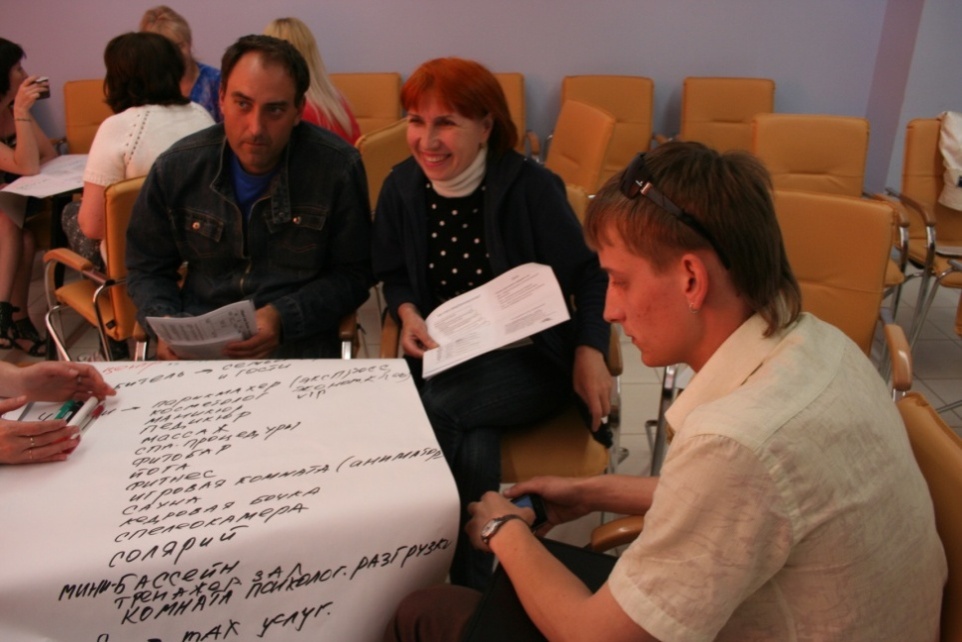 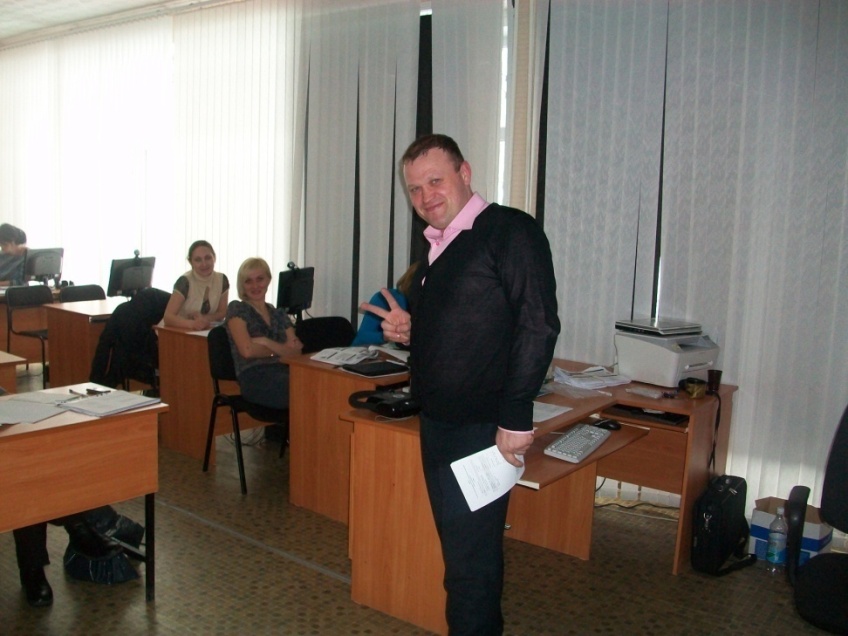 [Speaker Notes: организованы обучения предпринимателей по созданию и развитию бизнеса, работе  с персоналом, маркетинговой политике, мастер-классы (ручная работа). В рамках текущей деятельности Бизнес-Инкубатора организована  информационно-аналитическая, консультационная, организационная поддержка по вопросам открытия и развития бизнеса, проведен ремонт офисных помещений.]
Муниципальная программа «Развитие сельского хозяйства и регулирование рынков сельхозпродукции» на 2014-2016 г.г.
Нормативный правовой акт
постановление администрации от 04.10.2013 №1528 «Об утверждении муниципальной программы Губахинского городского округа Пермского края «Развитие сельского хозяйства и регулирование рынков сельскохозяйственной продукции» на 2014-2016 гг.
[Speaker Notes: Впервые в 2014 году разработана муниципальная программа «Развитие сельского хозяйства и регулирование рынков сельхозпродукции». Основной целью программы рост доходности и эффективности сельскохозяйственных производителей.]
Целевые показатели муниципальной программы «Развитие сельского хозяйства и регулирование рынков сельхозпродукции»
[Speaker Notes: Объем продукции сельского хозяйства за 2014 год составил 175 млн.руб., что на 20 млн. больше объемов 2013 года.]
Финансирование муниципальной программы «Развитие сельского хозяйства и регулирование рынков сельхозпродукции»
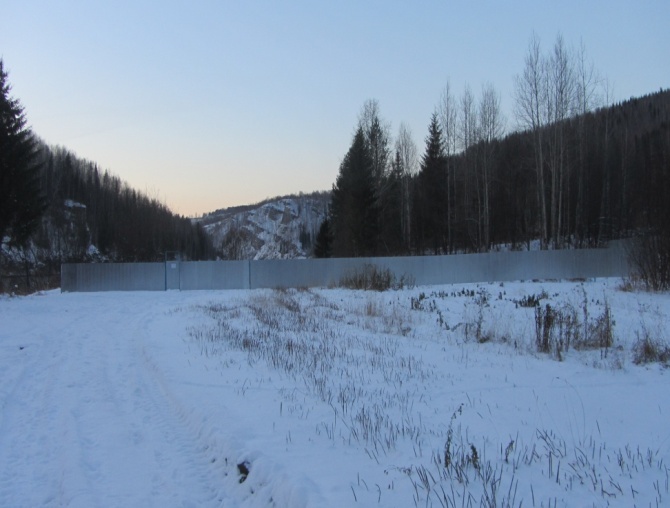 [Speaker Notes: Финансирование программы в 2014 году составило 1,1 млн. руб., в том числе 0,3 млн. руб. за счет краевых, 0,5 млн.руб. за счет федеральных средств и 0,1 млн. руб. за счет личных  средств КФХ. В рамках мероприятий программы предоставлены субсидии на создание крестьянского (фермерского) хозяйства «Косьвинское» по организации товарного рыбопроизводства форели объемом 3 тн. в год.]
«Муниципальная программа реинвестирования в проекты по созданию рабочих мест  на территории городского округа «Город Губаха» на 2014-2017 гг.
Постановление администрации городского округа «Город Губаха» Пермского края от 15.08.2014 года № 539 «Об утверждении муниципальной программы реинвестирования  в проекты по созданию рабочих мест на территории городского округа «Город Губаха»  на 2014 – 2017 год.
[Speaker Notes: Муниципальная программа реинвестирования  в проекты по созданию рабочих мест. Основной задачей программы является содействие созданию новых рабочих мест, направленных на расширение, реконструкцию и техническое перевооружение действующих предприятий, создание новых производств для обеспечения занятости граждан, ищущих работу и состоящих на учете в органах службы занятости.]
Целевые показатели муниципальной программы «Реинвестирования в проекты по созданию рабочих мест »
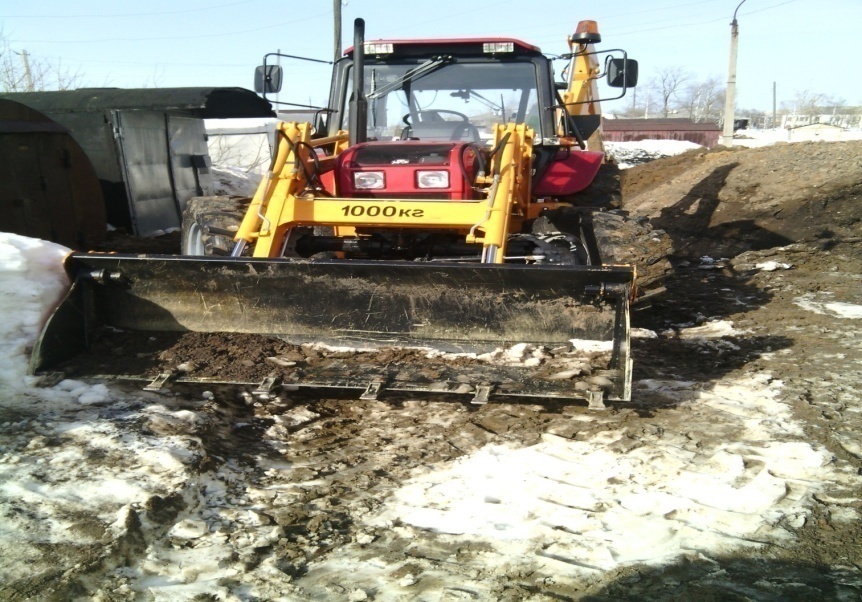 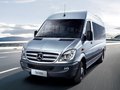 [Speaker Notes: За счет средств программы реализованы 4 бизнес-проекта, где созданы 29 новых рабочих мест. Открыто кафе «Колибри»;  проведено техническое перевооружение МУП МПО ЖКХ «Северный»; Губахинским филиалом ООО «АВТО-ВИВАТ» приобретены 5 микроавтобусов Мерседес для перевозки пассажиров, расширен перечень услуг гостиницы в туристическом центре «Серебряная мечта».]
Финансирование муниципальной программы «Реинвестирования в проекты по созданию рабочих мест»
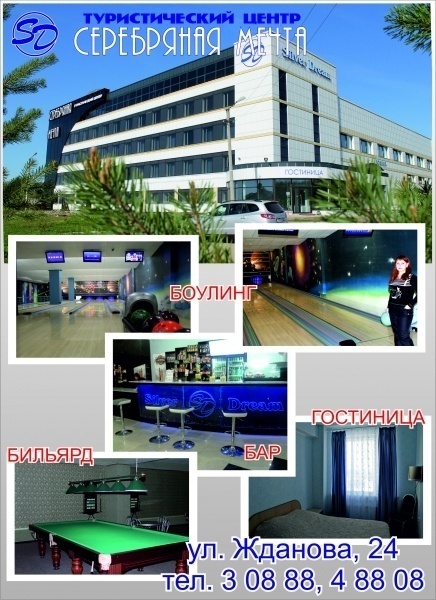 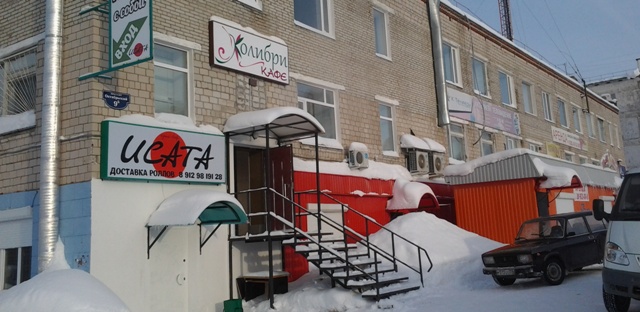 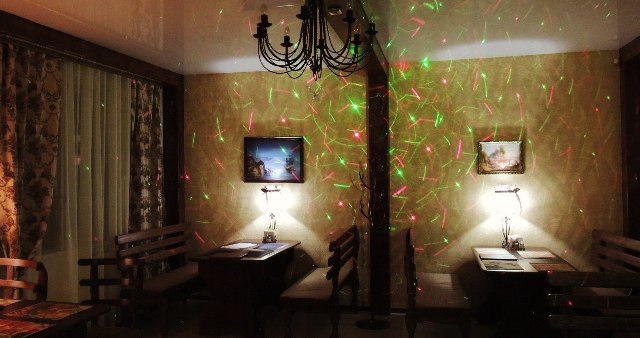 [Speaker Notes: Финансирование программы в 2014 году составило 6,4 млн.руб. К вашему вниманию предоставлен фотоотчет о мероприятиях.]
Муниципальная программа «Обеспечение качественным жильем и услугами ЖКХ населения Губахинского городского округа на 2014-2016 годы»
Нормативный правовой акт
Постановление администрации городского округа «Город Губаха» от 15.10.2013 № 1596 «Об утверждении муниципальной программы «Обеспечение качественным жильем и услугами ЖКХ населения Губахинского городского округа на 2014-2016 годы»
[Speaker Notes: Функционально-целевое направление «Природопользование и инфраструктура»
Муниципальная программа «Обеспечение качественным жильем и услугами ЖКХ населения» Основными целями программы являются переселение граждан из жилых домов, признанных непригодными для проживания, повышение качества и надежности предоставления жилищно-коммунальных услуг населению.]
Целевые показатели муниципальной программы «Обеспечение качественным жильем и услугами ЖКХ населения»
[Speaker Notes: В 2014 году из жилых домов, признанных непригодными для проживания, переселено 80 семей (152 гражданина).]
Финансирование муниципальной программы «Обеспечение качественным жильем и услугами ЖКХ населения»
[Speaker Notes: Финансирование программы «Обеспечение качественным жильем и услугами ЖКХ населения» в 2014 году составило 60,1 млн.руб, в том числе за счет краевого бюджета 37,4 млн.руб., из которых 20 млн.руб. являются переходящими на 2015 год в связи с тем, что поступили в конце 2014 года.
Проведены  мероприятия по гидроэкологическому исследованию  водопровода в пос. Нагорнский  для целей проектирования и определения мест нахождения источников воды, проведены работы по содержанию, обслуживанию и ремонту электроустановок в котельной № 3. Были предоставлены субсидии на оказание банных услуг в пос.Углеуральский и Широковский.]
Достижения муниципальной программы «Обеспечение качественным жильем и услугами ЖКХ населения»
[Speaker Notes: За счет средств программы отремонтировано 5  муниципальных квартир  и 1 комната, 6 семей улучшили условия проживания. Кроме того, для учителей школы № 20 предоставлены 2 квартиры.]
Муниципальная программа «Развитие транспортной системы Губахинского городского округа  на 2014-2016 годы»
Нормативный правовой акт
	Постановление администрации городского округа «Город Губаха» от 09.10.2013 года № 1561 «Об утверждении муниципальной программы «Развитие транспортной системы Губахинского городского округа на 2014-2016 годы»
[Speaker Notes: Муниципальная программа «Развитие транспортной системы» Основной задачей программы является удовлетворение потребностей населения в пассажирских перевозках.]
Целевые показатели муниципальной программы  «Развитие транспортной системы»
[Speaker Notes: В 2014 году на территории городского округа действовали 4 городских и 3 пригородных маршрутов , по которым осуществляется перевозка пассажиров автомобильным транспортом. В целях обеспечения пассажироперевозок для МУП «Губахинское АТП» из местного бюджета произведена оплата автобусов ПАЗ. Выплачена субсидия на возмещение затрат по нерентабельным маршрутам и приобретение шин и ГСМ  в сумме 2,5 млн.руб. Тем не менее, предприятие из-за постоянного роста убытков, начиная с 2009 года, не смогло оказывать услуги  по перевозке пассажиров, причинами являются большие коммунальные платежи, расходы на запчасти с связи со значительным износом подвижного состава, а также иски работников предприятия по заработной плате. С 4 квартала 2014 года перевозки пассажиров осуществляет ИП Отавин В.Л., которым приобретены новые автобусы марки «Мерседес» за счет реинвестированных средств.]
Финансирование муниципальной программы  «Развитие транспортной системы»
[Speaker Notes: Финансирование программы «Развитие транспортной системы» в 2014 году составило 92,8 млн.руб., в том числе за счет краевых средств- 60,2 млн.руб. Наибольшая часть краевых средств в размере 25 млн.руб. израсходована на  оплату подрядным организациям за ремонт пр.Ленина, 2 этап.]
Достижения муниципальной программы  «Развитие транспортной системы»
[Speaker Notes: Предлагаем Вашему вниманию фотоотчет о мероприятиях программы. 
Произведены ремонты проезжей и пешеходной частей улицы Дегтярева протяженностью  0,765 км. Проведен ямочный ремонт автомобильных дорог общего пользования на сумму 3,0 млн.руб. и искусственных сооружений на них в объеме 4, 6 тыс. м2 по проезжей части и  5.4 тыс. м2 по пешеходной части, что на 40% больше чем в 2013 году. Произведен ремонт  и прокладка  дорожно-тропиночной  сети – 700 м2.]
Достижения муниципальной программы  «Развитие транспортной системы»
[Speaker Notes: Отремонтирован тротуар по ул.Мира, тротуар до 33 детского сада в пос.Углеуральский, вся аллея вдоль проспекта Октябрьский.]
Достижения муниципальной программы  «Развитие транспортной системы»
[Speaker Notes: Проведен ремонт перекрестков улиц Кирова-Октябрьский, Космонавтов-Дегтярева в городе Губаха]
Муниципальная программа «Благоустройство Губахинского городского округа на 2014-2016 годы»»
Нормативный правовой акт
в Постановление администрации городского округа «Город Губаха» от 15.10.2013 № 1593 «Об утверждении муниципальной программы «Благоустройство Губахинского городского округа на 2014-2016 годы»
[Speaker Notes: Муниципальная программа «Благоустройство» Основными целями программы являются повышение уровня жизни населения и улучшение внешнего облика населенных пунктов городского округа.]
Финансирование муниципальной программы  «Благоустройство»
[Speaker Notes: Объем финансирования программы «Благоустройство» в 2014 году составил 14,2 млн. руб., в том числе 1,7 млн.руб. средств краевого бюджета. Основная сумма средств программы направлена на содержание мест массового отдыха людей площадью 129 тыс.кв.м. (скверов, аллей, арт-объектов и т.д.).]
Достижения муниципальной программы  «Благоустройство»
[Speaker Notes: Для улучшения благоустройства приобретено и установлены 22 комплекта скамеек и  70 комплектов урн. Произведено устройство 20 площадок для установки мусоросборников. На территории города Губаха и в пос.Углеуральский установлены 35 емкостей для сбора бытовых отходов объемом 0,75 куб. м. 6 емкостей объемом 8 куб. м., приобретенные в 2014 году, будут установлены в текущем году по ул.2-Коммунистическая,28, 53, ул.Суворова,56, пр.Октябрьский,1, пр.Ленина,47б и в частном секторе выше школы 20.]
Достижения муниципальной программы  «Благоустройство»
[Speaker Notes: Произведены ремонт и устройство дорожно-тропиночной сети в сквере «Строителям XX века» и в сквере «А. Матросова» п. Широковский.]
Достижения муниципальной программы  «Благоустройство»
[Speaker Notes: Отремонтировано 1 146,2 п/м уличных сетей наружного освещения внутриквартального проезда по ул. Дегтярева и внутриквартального проезда 2 микрорайона (пр.Октябрьский). Проведен ремонт 3,8 тыс. метров сетей наружного освещения, при этом установлено 237 новых светильников . Для создания благоприятных условий для проживания и отдыха населения округа в 2014 году приобретено и высажено 4,7 тыс. шт. рассады цветов, проведен ремонт 3,8 тыс.м сетей наружного освещения, в соответствии с установленными нормативами осуществляется наружное уличное освещение дорог, содержание «Вечного огня», убраны 430 куб. м остатков сгоревших домов и сараев, произведена уборка и вывоз 1,5 тыс. тн несанкционированных свалок, проводится аккаризация парков и скверов на площади 123 га и мест захоронения площадью 69га.]
Муниципальная программа «Охрана окружающей среды. Воспроизводство и использование природных ресурсов на территории городского округа «Город Губаха» Пермского края на 2014-2016 годы»
Нормативный правовой акт

Постановление администрации городского округа «Город Губаха» Пермского края от 31.12.2013  № 2135 «Об утверждении муниципальной программы «Охрана окружающей среды. Воспроизводство и использование природных ресурсов» на территории городского округа «Город Губаха» Пермского края на 2014 - 2016 годы.
[Speaker Notes: Муниципальная программа «Охрана окружающей среды. Воспроизводство и использование природных ресурсов» Основными целями программы являются повышение уровня экологической безопасности, сохранение объектов природного наследия, приведение деятельности по обращению с отходами производства и потребления к санитарным и экологическим требованиям; повышение качества работы в вопросах пропаганды и экологического воспитания населения; повышение эффективности использования водных ресурсов и др.]
Целевые показатели муниципальной программы «Охрана окружающей среды. Воспроизводство и использование природных ресурсов»
[Speaker Notes: По итогам года  «Городской округ «Город Губаха» входит в число активных участников  Всероссийской Акции «Дни защиты от экологической опасности» и  является лучшим  по критерию - лучшая санитарная очистка территорий. С 2014 году 2% или около 280 тн твердых бытовых отходов (картон, бумага) направлялась на переработку Все гидротехнические сооружения на территории городского округа имеют собственников.]
Финансирование муниципальной программы «Охрана окружающей среды. Воспроизводство и использование природных ресурсов»
[Speaker Notes: Финансирование программы в 2014 году составило 800 тыс..руб. В рамках мероприятий программы для оценки воздействия на окружающую среду проводится ежегодный мониторинг полигона ТБО. В 2014 году оздоровлено 40 детей или 8% от числа детей, состоящих на диспансерном учете (481 чел.).]
Достижения муниципальной программы  «Охрана окружающей среды. Воспроизводство и использование природных ресурсов»
[Speaker Notes: Предлагаю Вашему вниманию фотоотчет. Борьба с несанкционированными свалками- одна из приоритетных задач администрации. За 2014 год из лесных массивов городского округа вывезено 670 тн несанкционированного мусора.]
Достижения муниципальной программы  «Охрана окружающей среды. Воспроизводство и использование природных ресурсов»
[Speaker Notes: Это в рамках программы производилась посадка кленов напротив центральной библиотеки.]
Муниципальная программа  «Энергосбережение и повышении энергетической эффективности»
Нормативный правовой акт

Постановление администрации городского округа «Город Губаха» от 12.12.2013№ 1972 «Об утверждении муниципальной целевой программы  «Энергосбережение и повышение энергетической эффективности» на территории городского округа «Город Губаха» на 2014-2016 г.г.
[Speaker Notes: Муниципальная программа «Энергосбережение и повышение энергетической эффективности» Основными целями Программы являются повышение энергетической эффективности, создание условий для перевода экономики и бюджетной сферы муниципального образования на энергосберегающий путь развития.]
Целевые показатели муниципальной программы  «Энергосбережение и повышении энергетической эффективности»
[Speaker Notes: В рамках мероприятий программ в муниципальных квартирах установлены 119 индивидуальных приборов учета электрической энергии и 44 прибора  учета холодного и горячего водоснабжения. Сегодня установка прибора учета – не метод сбережения, а стимул к рациональному использованию ресурсов.  За счет установки 237 светодиодных светильников в 2014 году на 160,0 тыс. кВт/час сократились затраты на наружное уличное освещение дорог.]
Целевые показатели муниципальной программы «Энергосбережение и повышении энергетической эффективности»
[Speaker Notes: По итогам 2014 года снятие показаний приборов учета осуществляются на 60% за эл.энергию, 33% - за тепло, 31%_ГВС и 27% ХВС. В текущем году мы продолжим работу с управляющими компаниями и ресурсоснабжающими организациями по установке общедомовых приборов учета.]
Финансирование муниципальной программы «Энергосбережение и повышении энергетической эффективности»
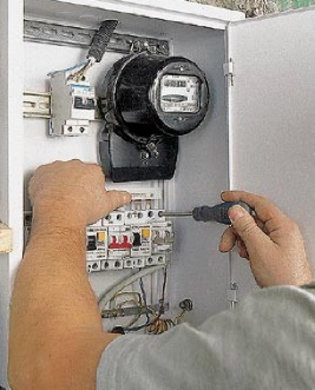 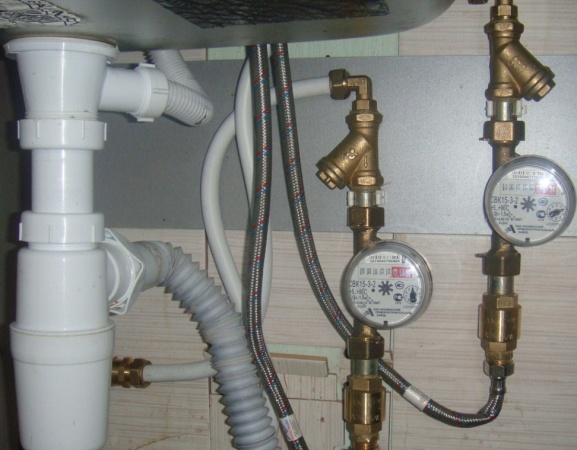 [Speaker Notes: Финансирование мероприятий программы «Энергосбережение и повышение энергетической эффективности» составило 400 тыс.руб.]
Муниципальная программа «Управление земельными ресурсами и имуществом»
Постановление администрации городского округа «Город Губаха» Пермского края от 01.11.2013 № 1691 
«Об утверждении муниципальной программы 
«Управление земельными ресурсами и имуществом на 2014-2016 годы»
[Speaker Notes: Функционально-целевое направление «Управление имуществом и земельные отношения»
Муниципальная программа «Управление земельными ресурсами и имуществом». Основными целями программы являются эффективное управление муниципальным имуществом, а также земельными участками, находящимися в собственности городского округа, и земельными участками, государственная собственность на которые неразграничена, расположенных на территории городского округа «Город Губаха».]
Целевые показатели муниципальной программы «Управление земельными ресурсами и имуществом»
[Speaker Notes: В 2014 году проводилась работа по выявлению бесхозного и выморочного имущества, по результатам которой проведена регистрация права собственности на 18 объектов недвижимого имущества, земельных участков под этими объектами с целью вовлечения имущества в хозяйственный оборот и включения в план приватизации.]
Финансирование муниципальной программы «Управление земельными ресурсами и имуществом»
[Speaker Notes: Финансирование программы в 2014 году составило 4,2 млн.руб., в том числе за счет средств краевого бюджета 66 тыс.руб. Основная сумма направлена на содержание муниципального имущества, находящегося в составе казны. Прошедший год стал подготовительным периодом  реализации плана по вводу земель в хозяйственный оборот в текущем году.]
Муниципальная программа «Развитие территории городского округа «Город Губаха» на 2014 – 2017 годы»
Постановление администрации городского округа «Город Губаха Пермского края  
от 10.12.2014 № 1427 «Об утверждении  муниципальной программы «Развитие территории городского округа «Город Губаха на 2014 – 2017 годы»
[Speaker Notes: Функционально-целевое направление «Развитие территории»
Муниципальная программа «Развитие территории» Основной целью программы является создание условий для повышения качества жизни, обеспечения комфортного и безопасного проживания населения на территории городского округа «Город Губаха».]
Целевые показатели муниципальной программы «Развитие территории»
[Speaker Notes: В 2014 году Губахинский округ единственный участвовал в краевой программе «Компактное проживание жителей бывших шахтерских поселков в Пермском крае». В рамках программы будет полностью восстановлен пятиэтажный жилой дом по ул.Чернышевского, 54. Это очень смелый и амбициозный проект, благодаря которому будут переселены 64 семьи (в том числе 45 семей по программе компактного проживания), отремонтировано 2600кв.м. муниципальных жилых помещений.]
Достижения муниципальной программы  «Развитие территории»ул. Чернышевского,54
[Speaker Notes: В 2014 году уже отремонтирована кровля здания на сумму4,4 млн руб. за счет средств местного бюджета, по всему периметру здания заменены оконные блоки на сумму 2,0 млн.руб., в 1 полугодии 2015 года планируется ввод дома в эксплуатацию.]
Финансирование муниципальной программы «Развитие территории»
[Speaker Notes: Финансирование программы составило 129 млн.руб., в том числе за счет средств краевого бюджета 92.1 млн.руб.Приведено в нормативное состояние 16 тыс.м сетей теплоснабжения. Приобретен в собственность теплоснабжающий комплекс для п.Северный. В дальнейших планах администрации Губахинского городского округа объединить сети теплоснабжения пос. Углеуральский (включающий в себя пос. Северный) в единую энергетическую систему с генерацией теплоресурса на вновь приобретенной котельной ОАО «Метафракс».]
Привлечение средств федерального бюджета «Программа местного развития и обеспечения занятостишахтерских и поселков»
[Speaker Notes: В  рамках программы местного развития в 2014 году предоставлены социальные выплаты 25 семьям с общей численностью 54чел. Осуществлена оплата договоров купли-продажи  на 38,7 млн.руб.]
Муниципальная программа 
«Развитие информационного общества»
Нормативно правовой акт
Постановление администрации городского округа «Город Губаха» от 28.08.2013 № 1260 «Об утверждении муниципальной программы «Развитие информационного общества на 2014-2016 годы»
[Speaker Notes: Муниципальная программа «Развитие информационного общества».
Основными целями программы являются повышение качества жизни населения за счет использования информационных и телекоммуникационных технологий; повышение эффективности системы муниципального управления за счет использования информационно-коммуникационных технологий; повышение качества предоставления государственных и муниципальных услуг на основе использования информационных и телекоммуникационных технологий; развитие и эксплуатация инфраструктуры электронного правительства;
развитие системы центров общественного доступа к социально значимой информации в сети Интернет]
Целевые показатели муниципальной программы «Развитие информационного общества»
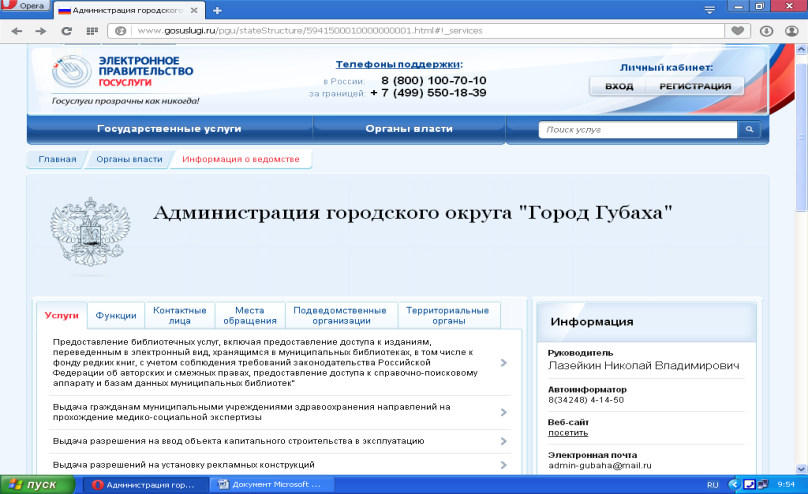 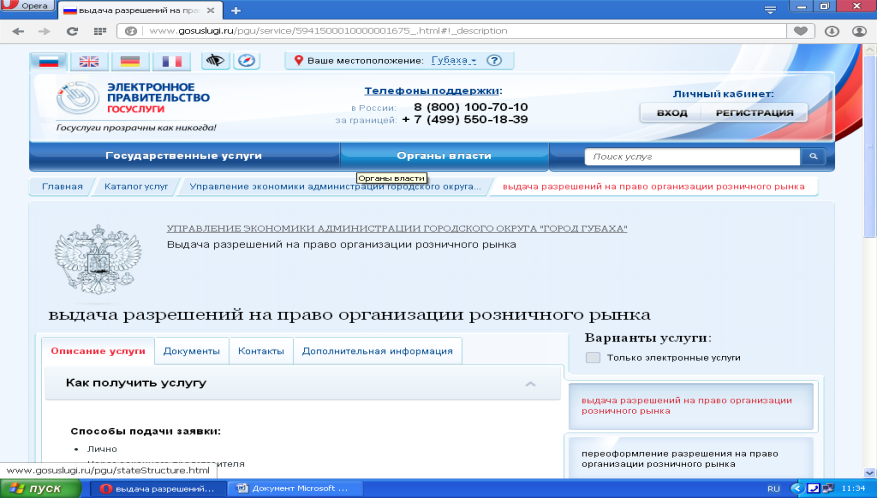 [Speaker Notes: В соответствии с Соглашением о взаимодействии между Министерством информационного развития и связи Пермского края и администрацией городского округа «Город Губаха» по вопросам организации предоставления муниципальных услуг в электронной форме проведена работа  по трем Дорожным картам, утвержденным Министерством и осуществлен перевод 11 муниципальных услуг или 20% в электронный вид, работоспособность услуг проверена на Портале государственных  услуг. Все органы местного самоуправления используют автоматизированную систему электронного документооборота.]
Финансирование муниципальной программы «Развитие информационного общества»
[Speaker Notes: Финансирование программы «Развитие информационного общества» в 2014 году  составило 6,0 млн.руб., в том числе 0,1 млн.руб. за счет средств краевого бюджета. По итогам 2014 года  г. Губаха занимает 2 место в рейтинге территорий по информационной открытости. В целях развития системы общественного доступа к социально значимой информации на сайте городского округа в сети Интернет, в газете «Уральский шахтер» и на РадиоФМ  информация о деятельности администрации городского округа «Город Губаха» регулярно размещаются информация о социально-экономическом и культурном развитии городского округа  и муниципальные правовые акты.  Принято решение о размещении многофункционального центра в помещении Центральной библиотеки по адресу: ул.Дегтярева,9. В декабре 2014 два специалиста МФЦ начали работу в тестовом режиме.]
Муниципальная программа
 «Совершенствование муниципального управления в городском округе «Город Губаха»
Нормативный правовой акт

	Постановление администрации городского округа «Город Губаха» Пермского края от 27.09.2013 № 1439  «Об утверждении муниципальной программы  «Совершенствование муниципального управления в городском округе «Город Губаха» на 2014 – 2016 годы».
[Speaker Notes: Муниципальная программа «Совершенствование муниципального управления» Основной целью программы является совершенствование и повышение эффективности муниципальной службы.]
Целевые показатели и финансирование муниципальной программы « Совершенствование муниципального управления»
[Speaker Notes: В 2014 году 54 муниципальных служащих прошли повышение квалификации и аттестацию, совместно с прокуратурой города Губахи проведены обучающие семинары по противодействию коррупции.]
Выполнение целевых показателей, установленных Соглашением о взаимодействии с Правительством Пермского края
[Speaker Notes: Подводя итоги работы за 2014 год, проведена оценка исполнения целевых показателей деятельности администрации, установленных Соглашением о взаимодействии с Правительством Пермского края. По проведенной Правительством оценке  за 1 полугодие 2014 года округ занимает 7 место в рейтинге территорий. Итоги 2014 года будут подведены в мае 2015 года.]
Рабочая поездка губернатора Виктора Басаргина
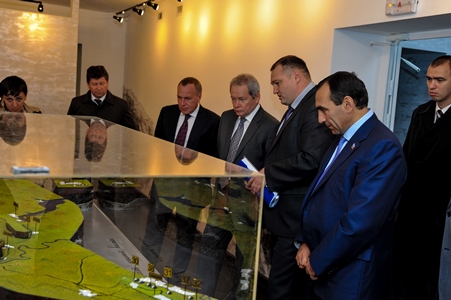 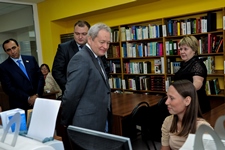 [Speaker Notes: В 2014 году состоялась рабочая поездка губернатора Пермского края Виктора Басаргина .В ходе рабочей поездки глава региона посетил Широковскую ГЭС, Центральную библиотеку г. Губахи и Музей угля]
Рабочая поездка губернатора Виктора Басаргина
Такие проекты как лакмусовая бумажка для территории - если инвестор идет и готов вкладывать немалые средства, значит, перспективы хорошие, - подчеркнул губернатор Виктор Басаргин. - За последние два года Губаха шагнула вперед и в строительстве жилья, детских садов, школ, и в благоустройстве. Есть программа развития территории. Из того, что необходимо решать, отмечу вопросы занятости населения особенно в бывших шахтерских поселках. Будем совместно с муниципальной властью эти задачи решать.
[Speaker Notes: По итогам рабочей поездки Виктор Басаргин подчеркнул, что за последние два года Губаха шагнула вперед и имеет хорошие перспективы для развития. 
Сегодня Вашему вниманию были представлены результаты работы администрации за 2014 год. В формате часового доклада невозможно затронуть все темы нашей многогранной работы, часть направлений муниципального развития остались за рамками выступления, но это не умаляет их значения. В целом результаты работы администрации в 2014 году рассматриваю как положительные. Фундамент, заложенный в 2014 году, является основой принятия решений в текущем году. Нам совместно с Вами и бизнес-структурами в 2015 году предстоит большая работа по повышению уровня жизни в округе. Сегодня перед собой мы ставим сложные задачи для того, чтобы Губахинский городской округ стал территорией бизнеса, территорией успеха, успешных проектов и успешных людей.]
Благодарю за внимание
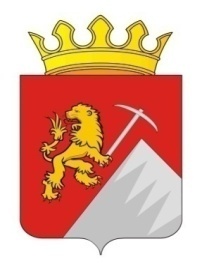 Докладчик: глава администрации
Николай Владимирович Лазейкин
[Speaker Notes: Благодарю за внимание]